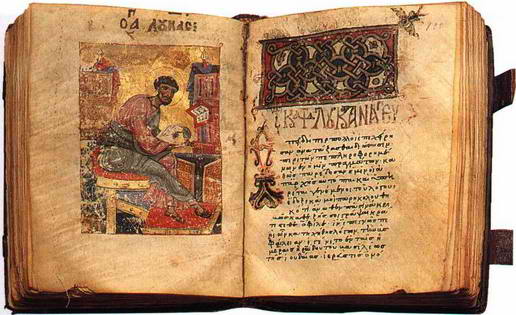 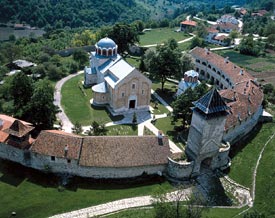 Српска средњовековна уметност
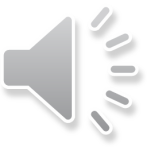 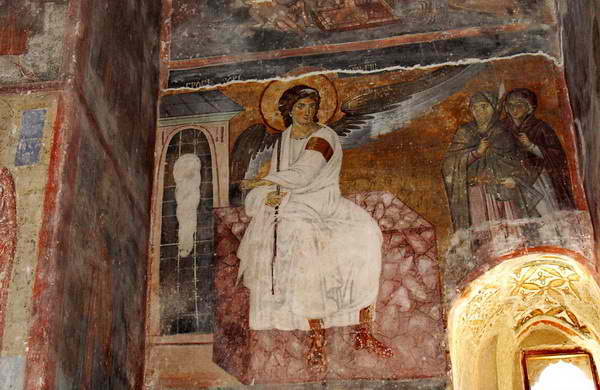 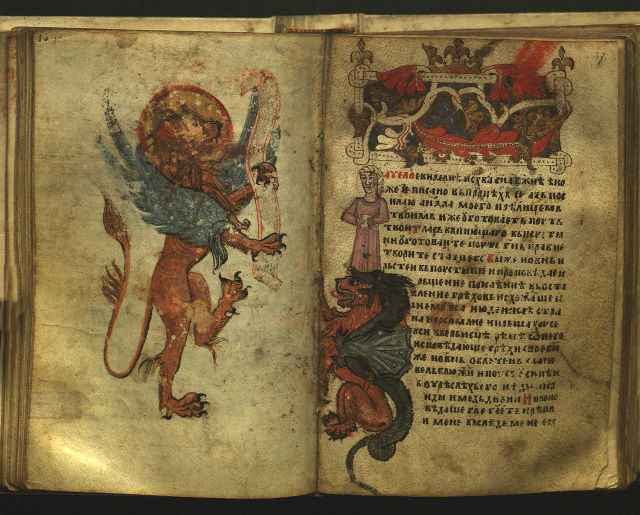 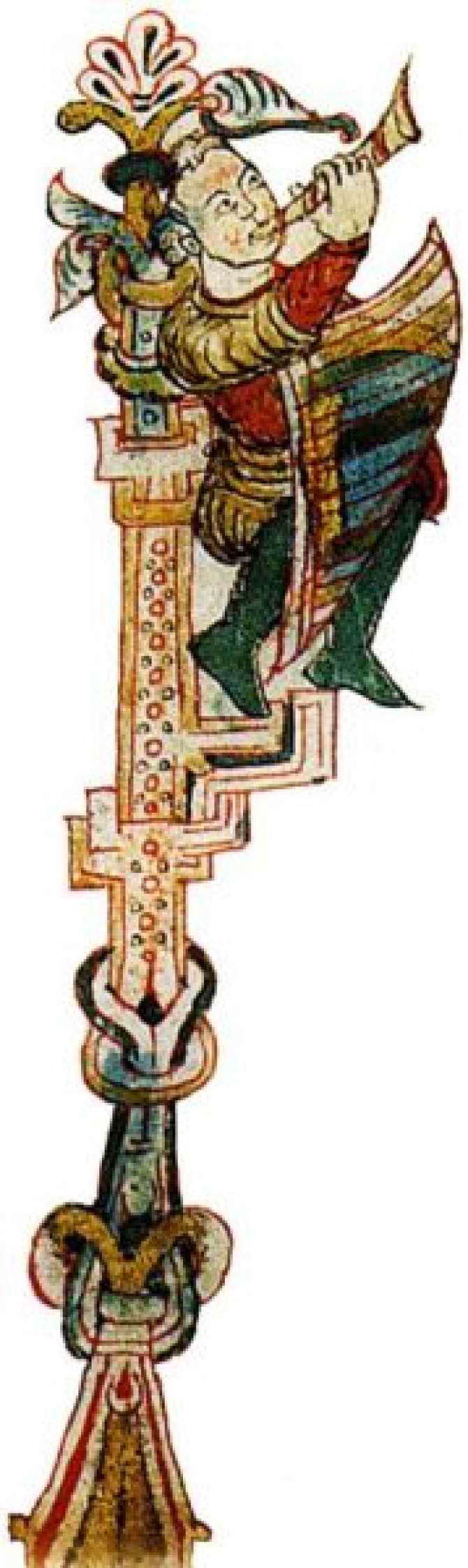 Шта је дало печат средњовековној култури?
В е р а !
Шта се највише градило?
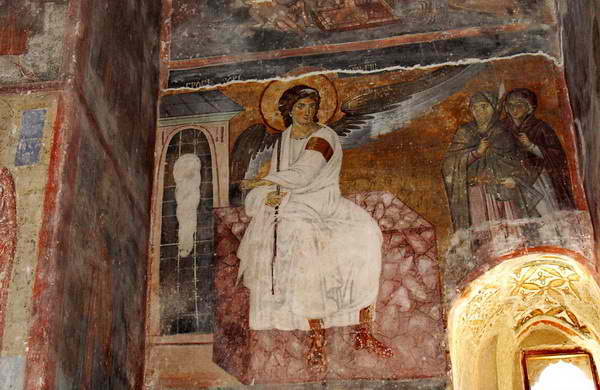 Цркве=храмови
Шта се сликало?
Фреске,иконе и минијатуре
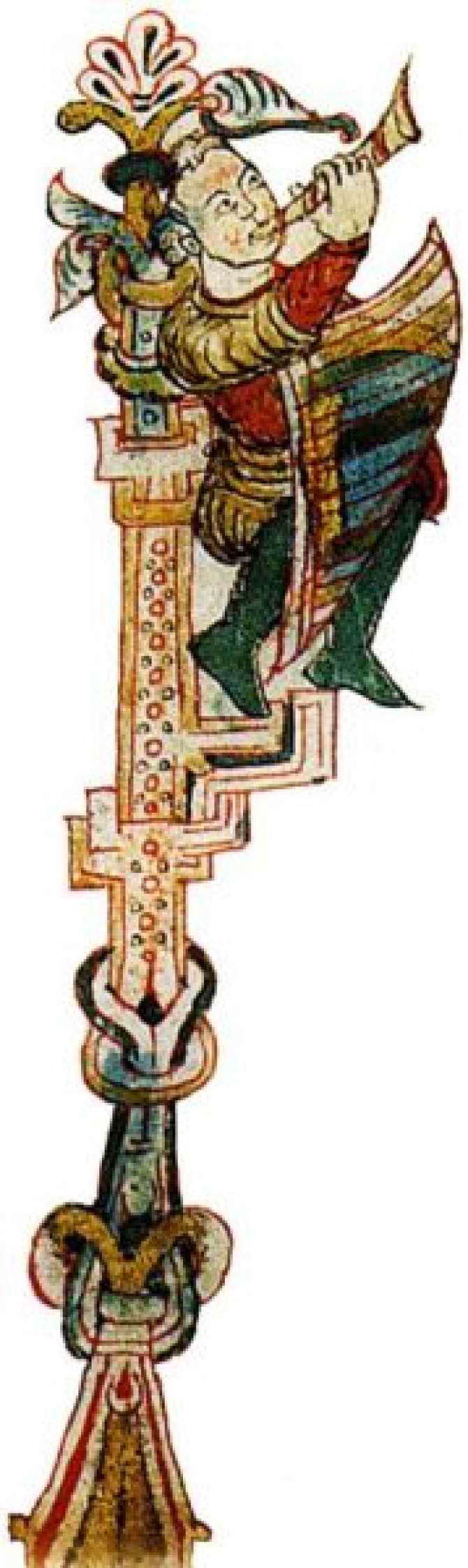 Културна подручја у Европи:
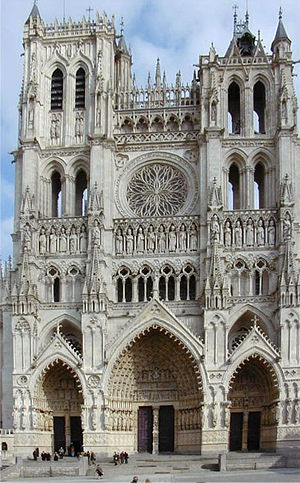 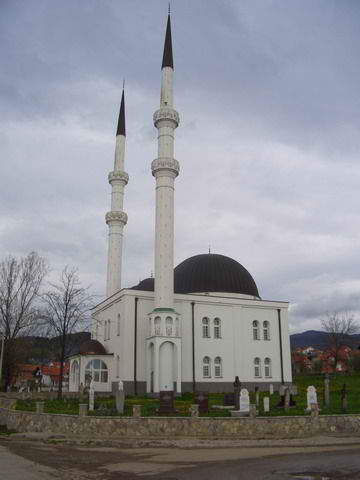 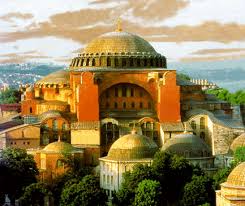 Источно-
европско
Арабљанско
Западно-
европско
На основу чега разликујемо ова 3 културна подручја?
Вере.
Којем културном подручју припада средњовековна Србија?
Источноевропском.
А, средњовековна Босна?
Посебном, Црква Босанска.
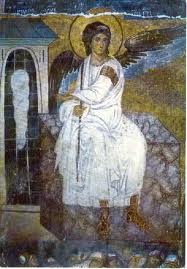 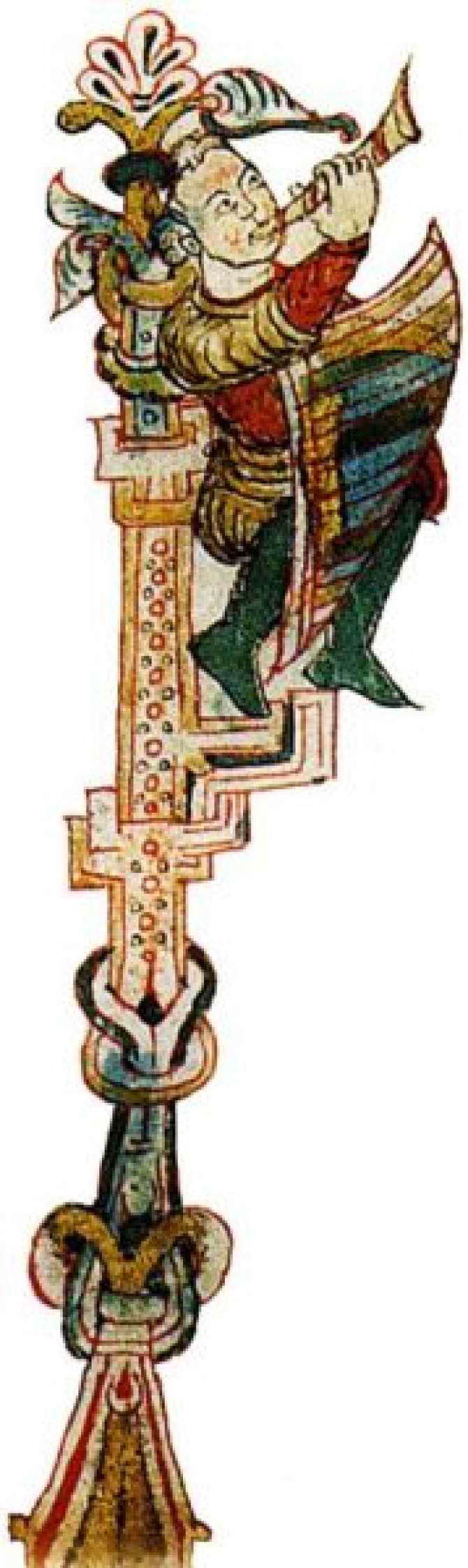 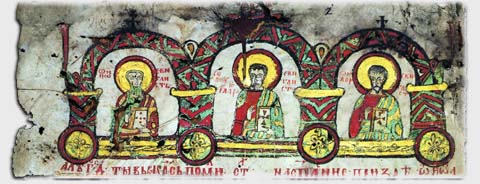 Архитектура
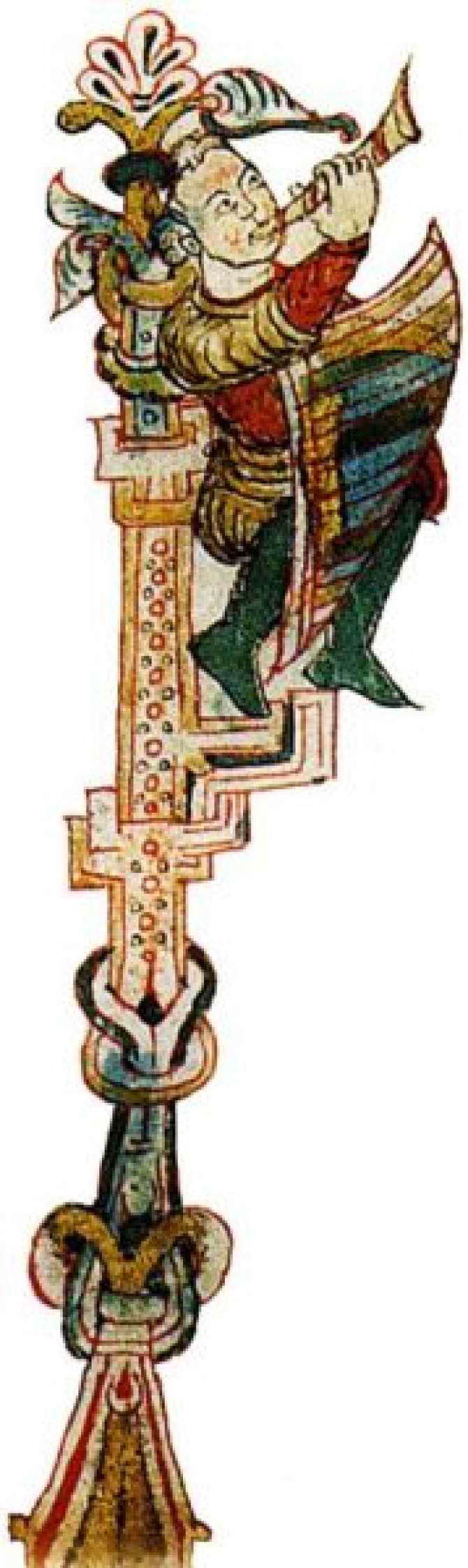 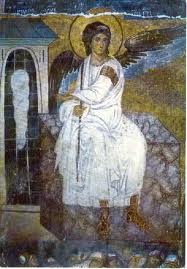 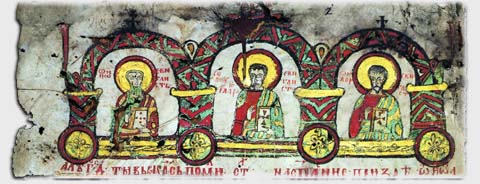 Шта се највише градило у средњовековној  Србији?
Цркве са манастиром
Тврђаве:
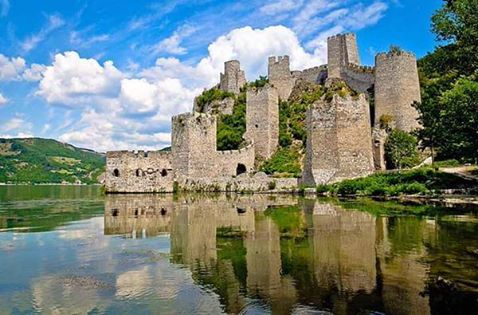 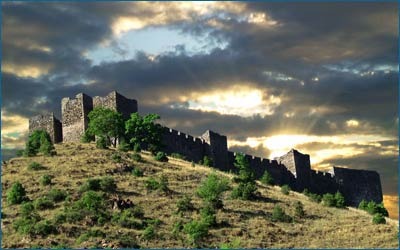 Голубац
Маглич-Долина јоргована
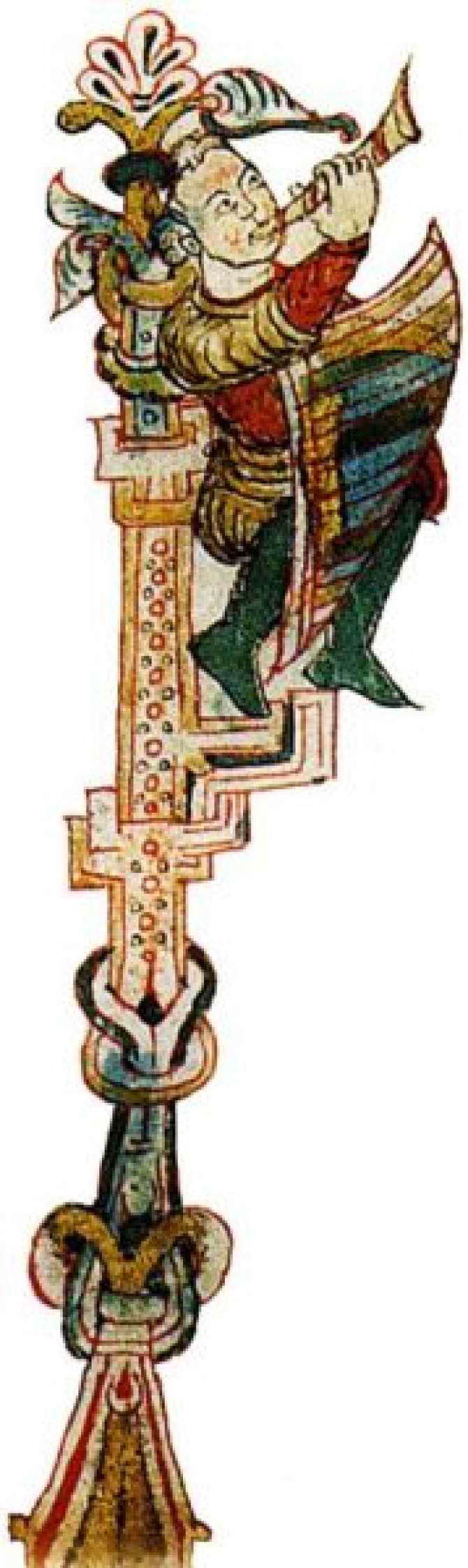 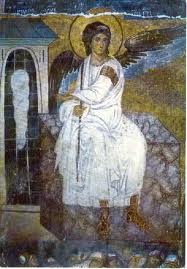 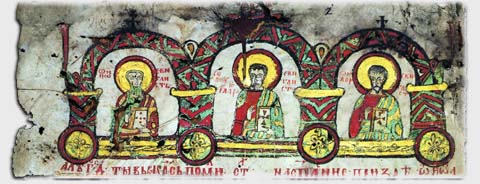 У градњи цркава у средњовековној Србији  разликујемо, према времену и начину градње, три стилске школе:
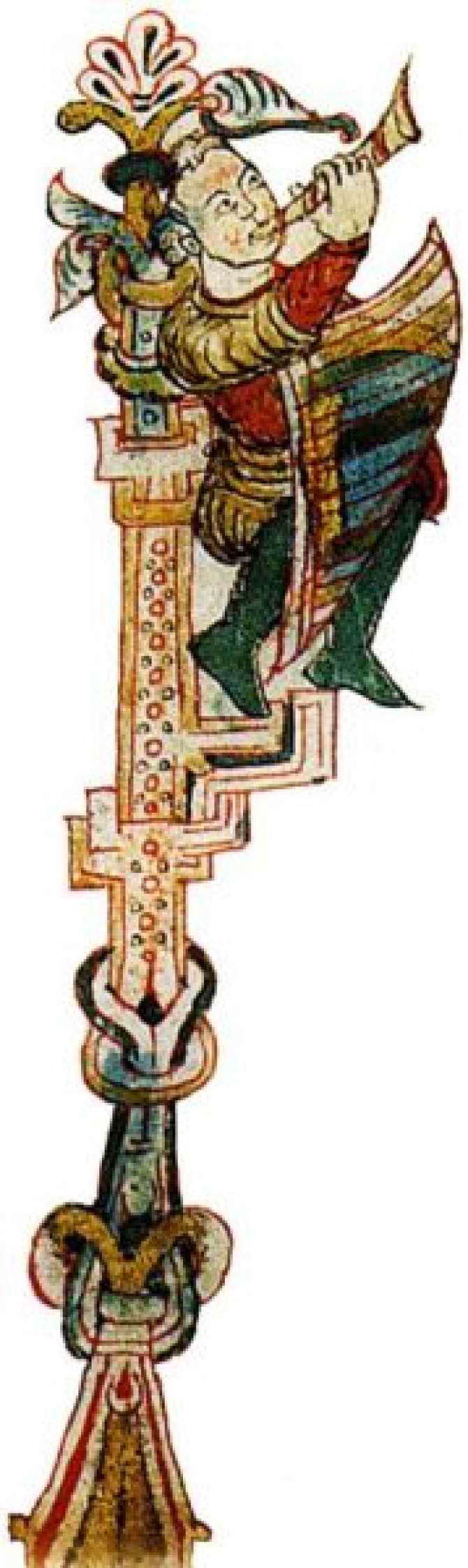 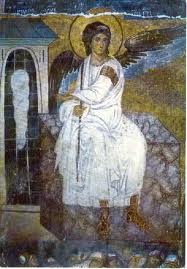 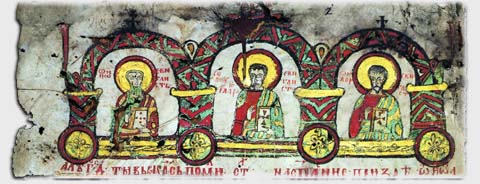 Рашка школа
Од краја 12. до 14.века.
Одлике:
Мешавина елемената романике, готике и византијског стила.
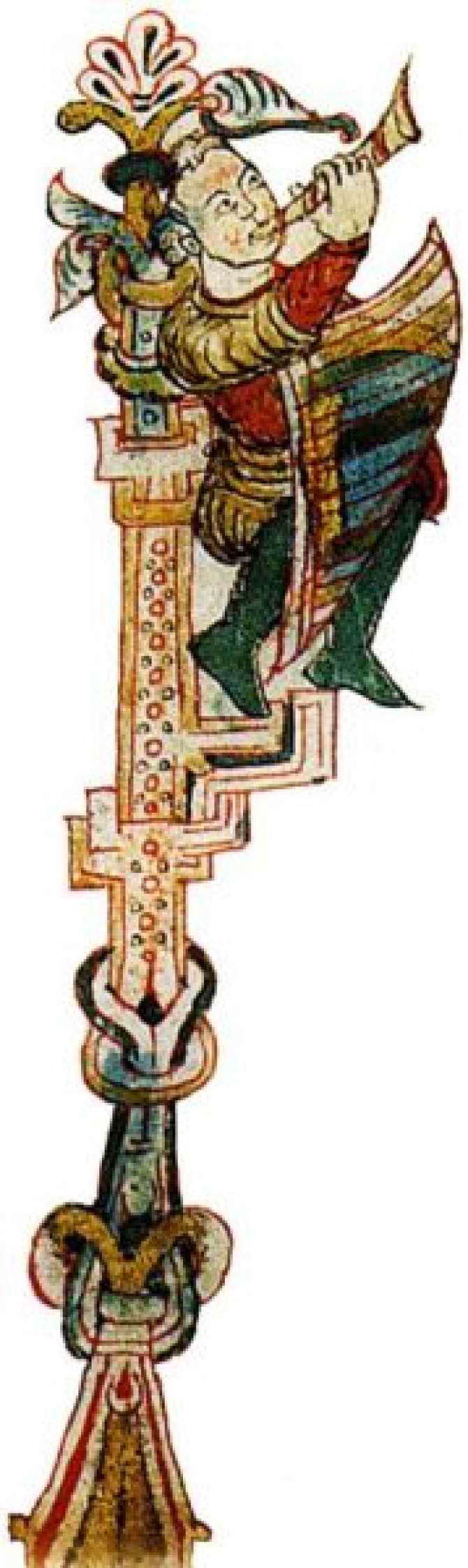 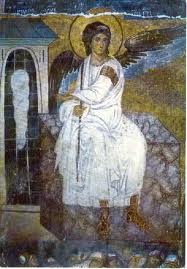 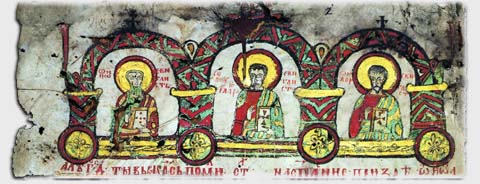 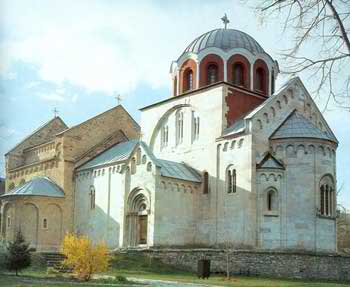 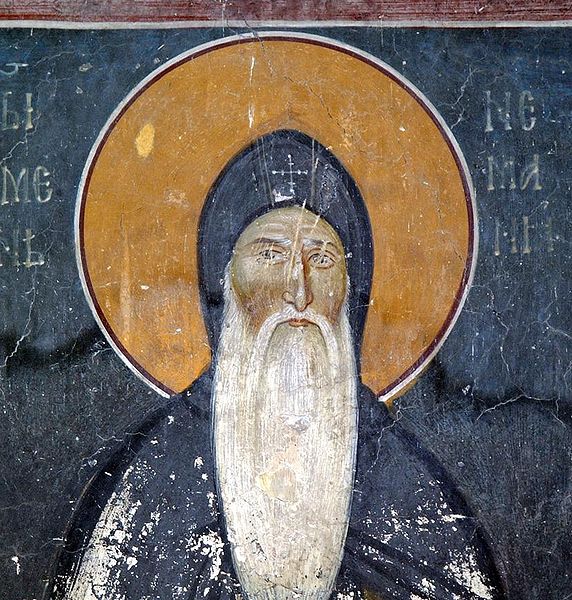 Ктитор:
Студеница
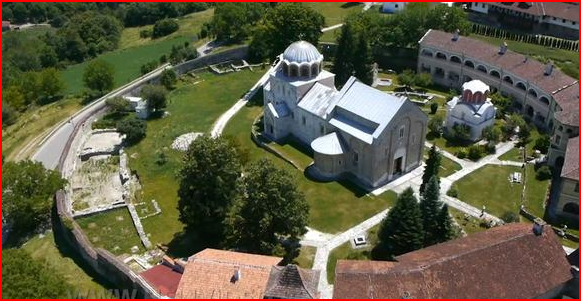 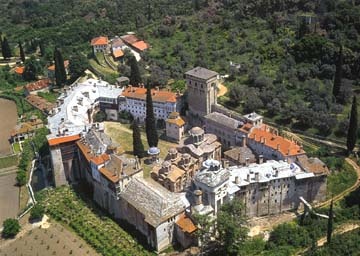 Хиландар
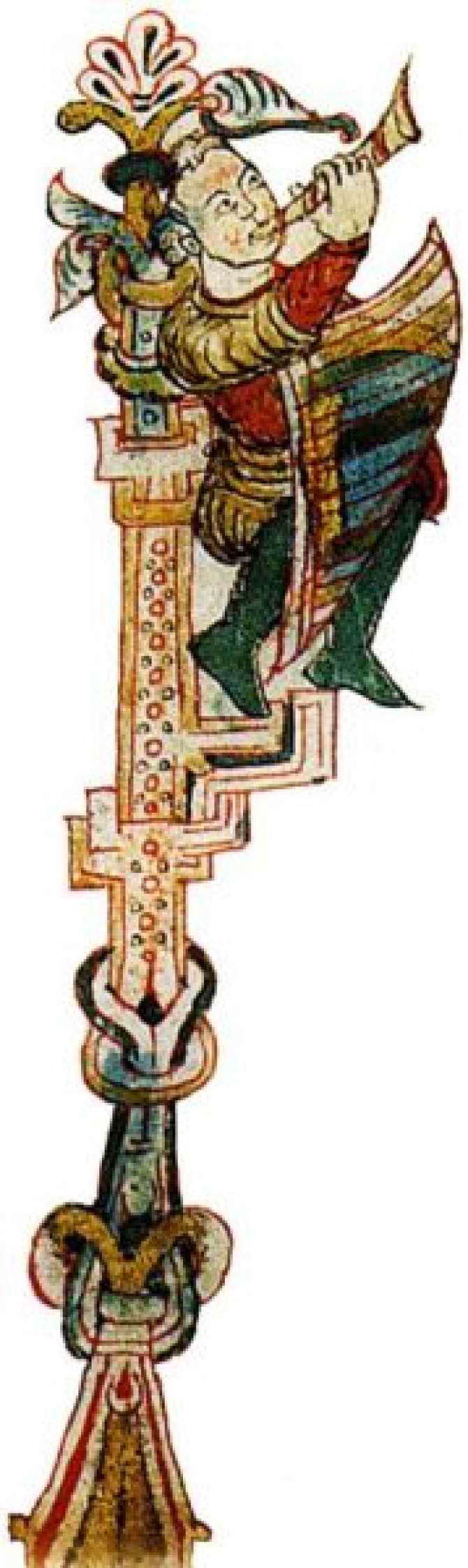 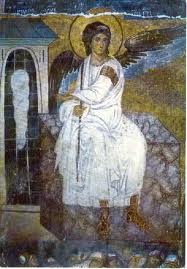 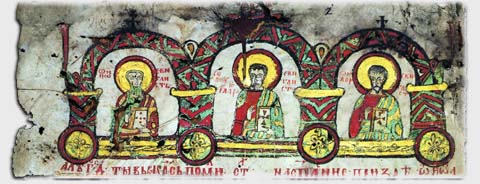 Ктитор:
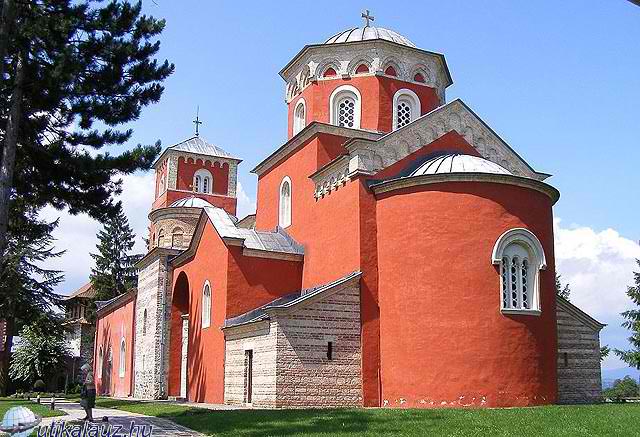 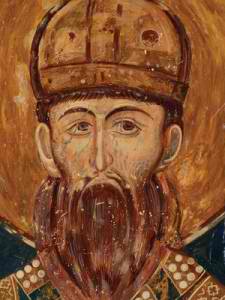 Стефан Првовенчани
Жича
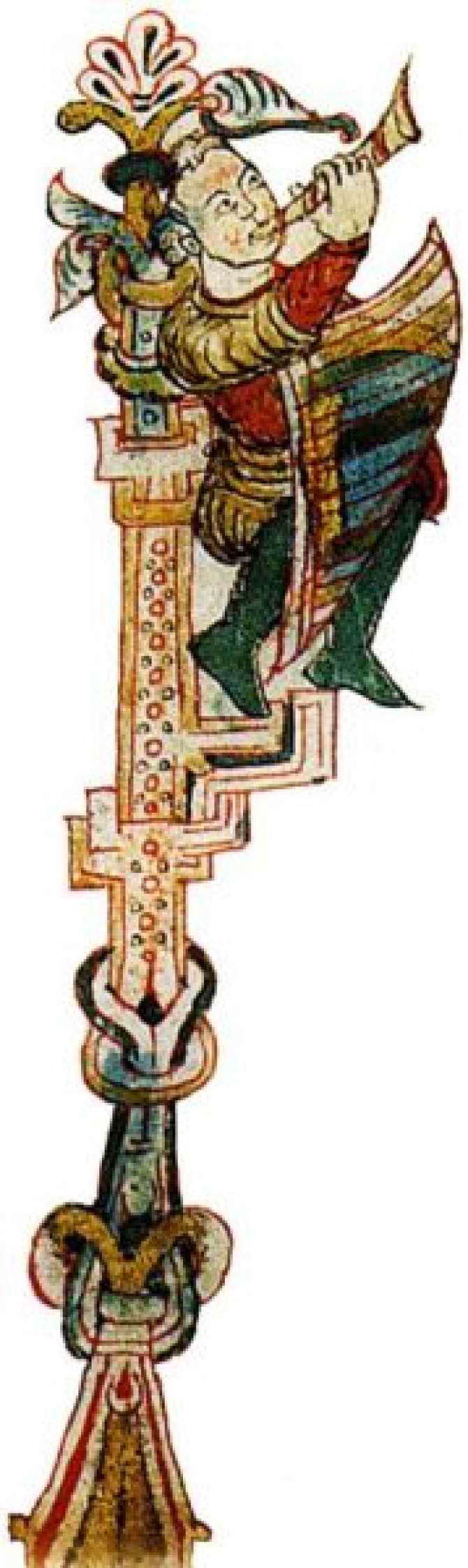 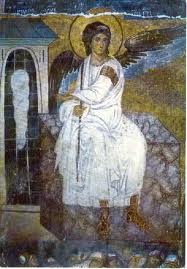 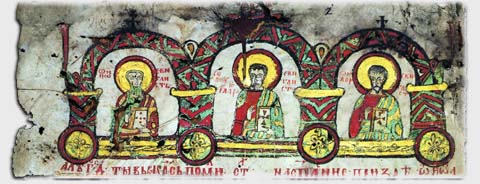 Ктитор:
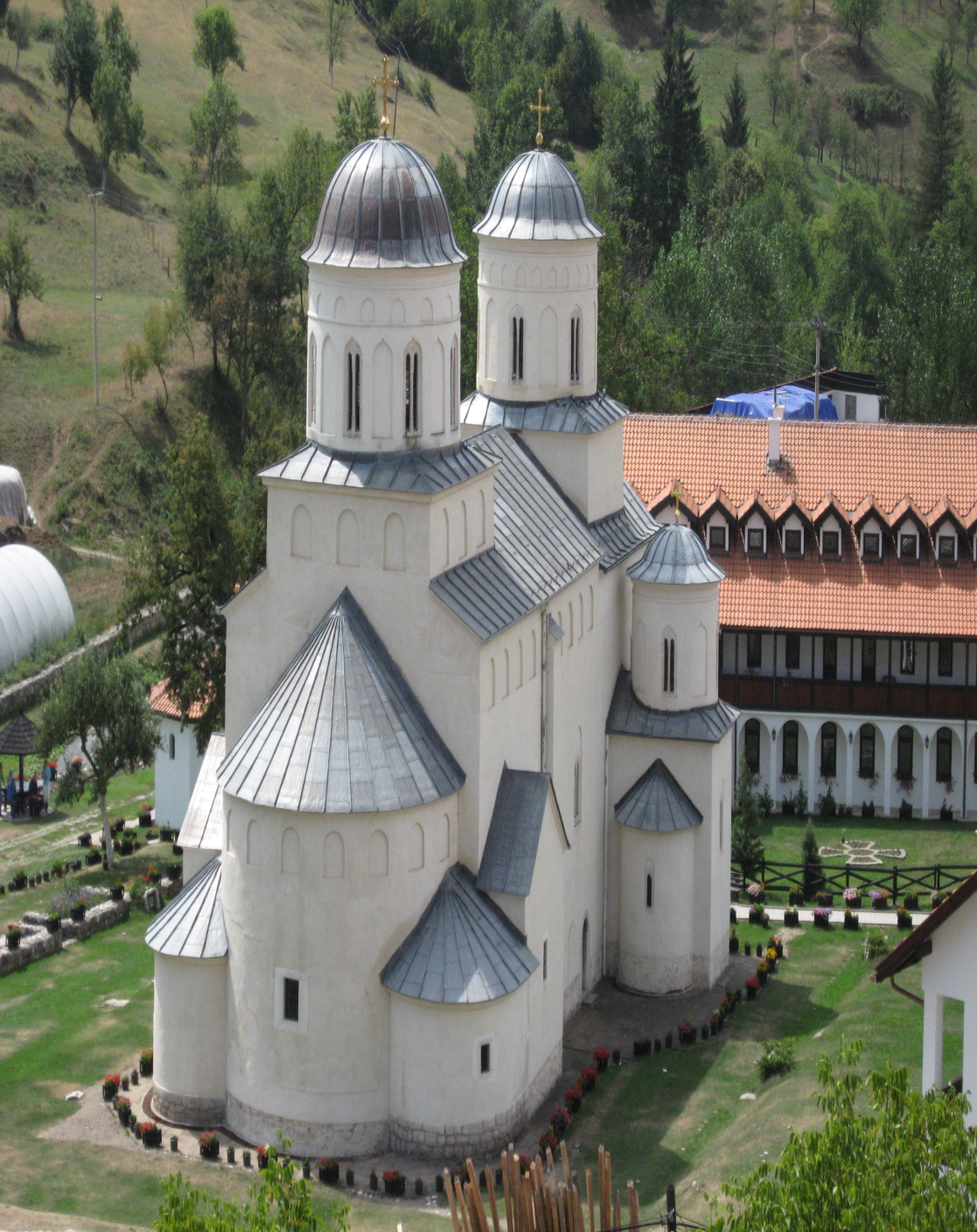 краљ
Владислав
Милешева
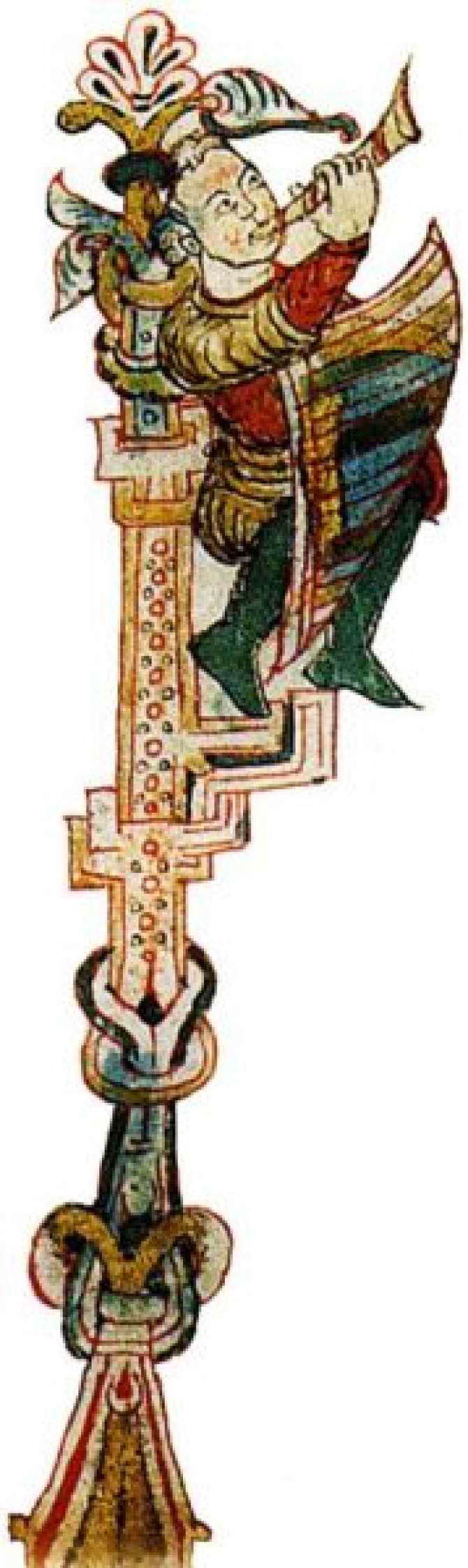 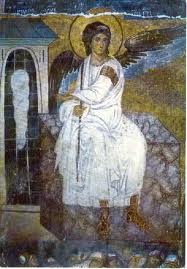 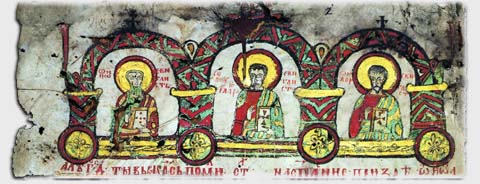 Ктитори:
краљ Урош I
Јелена Анжујска
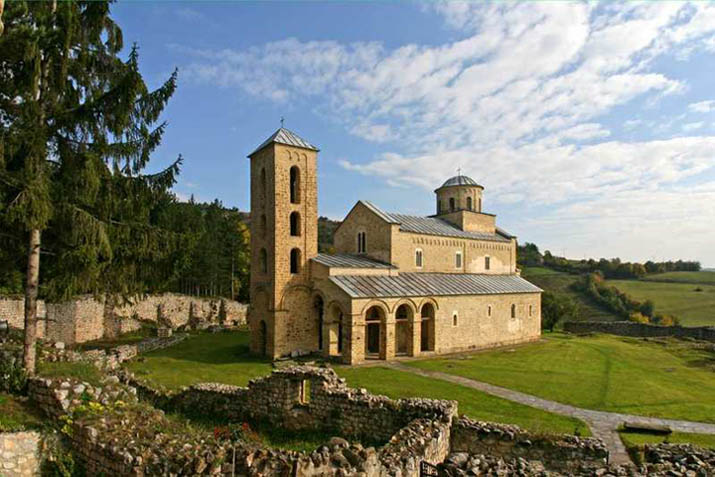 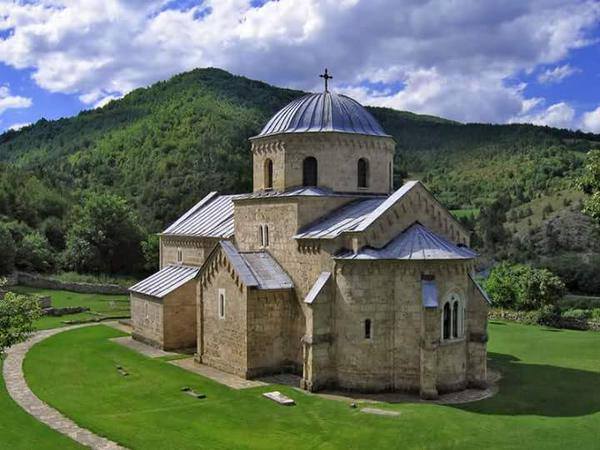 Сопоћани
Градац
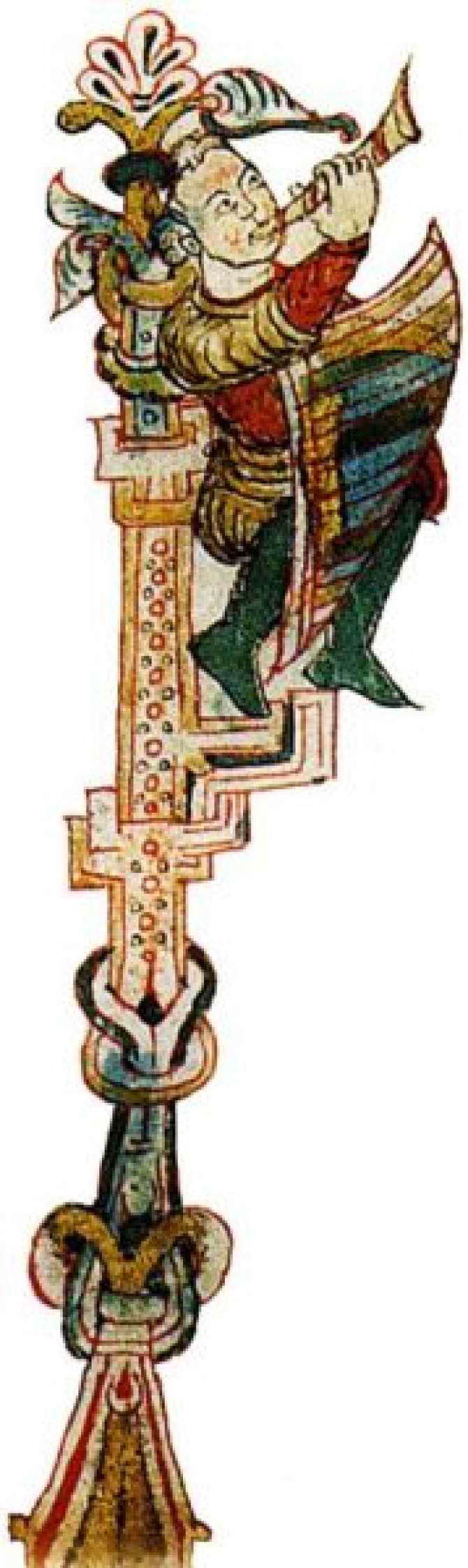 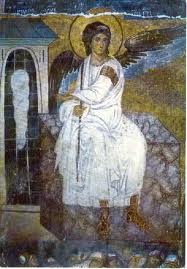 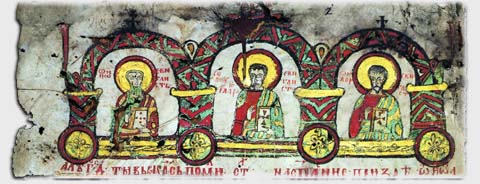 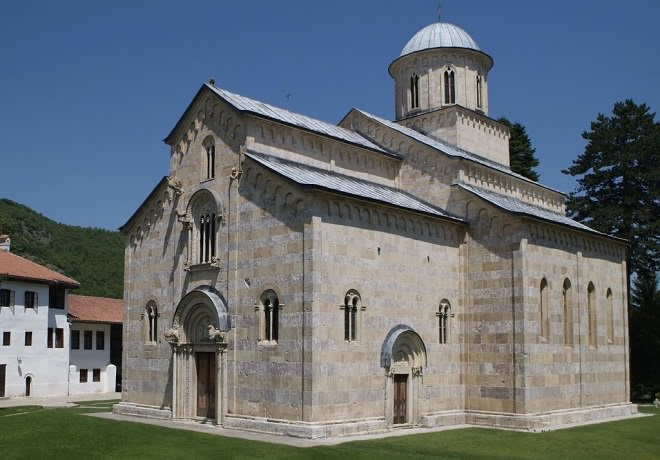 Ктитор:
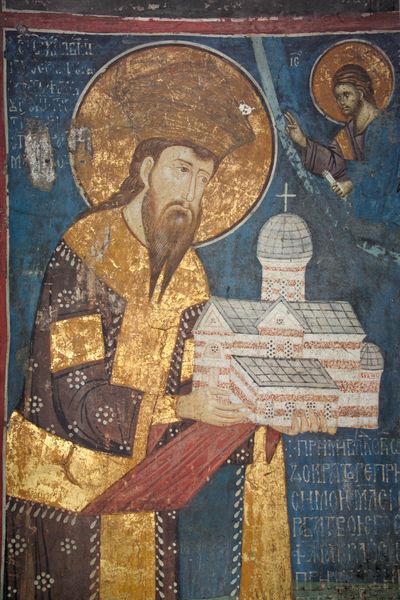 Стефан Дечански
Високи Дечани
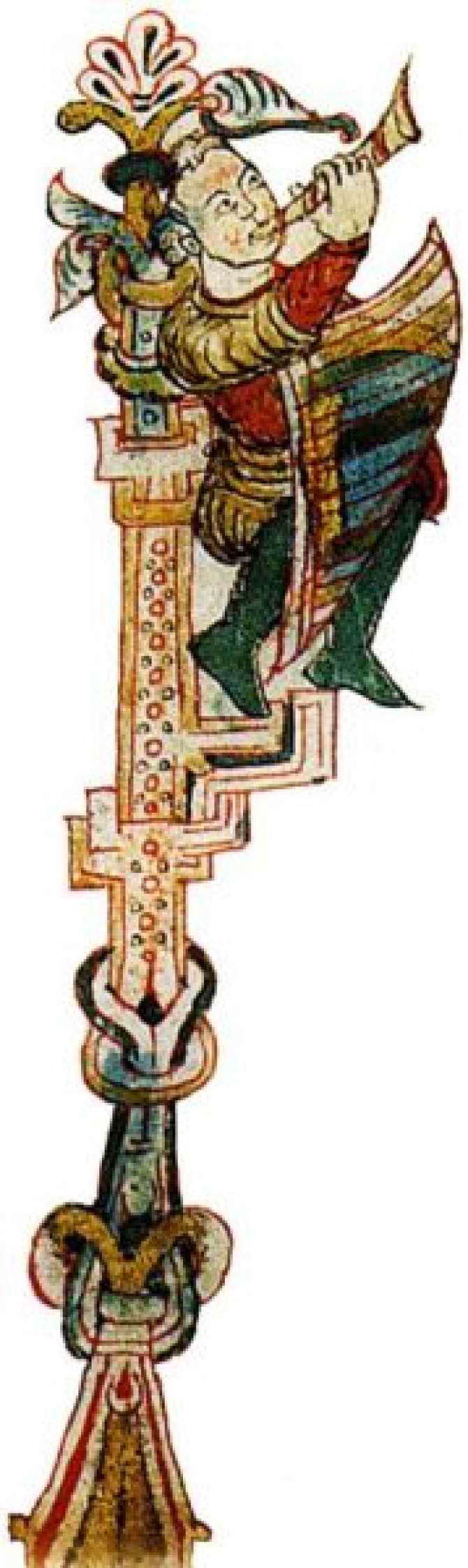 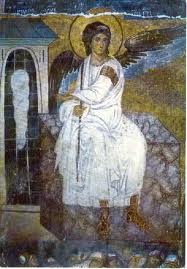 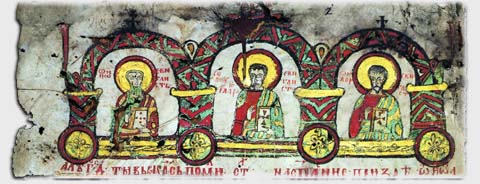 Српсковизантијски стил
14. век, краљ Милутин и цар Душан Силни
Одлике:
Равнокраки крст у основи цркве, 1-5 купола.
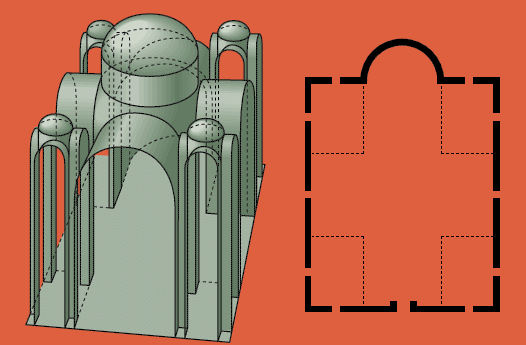 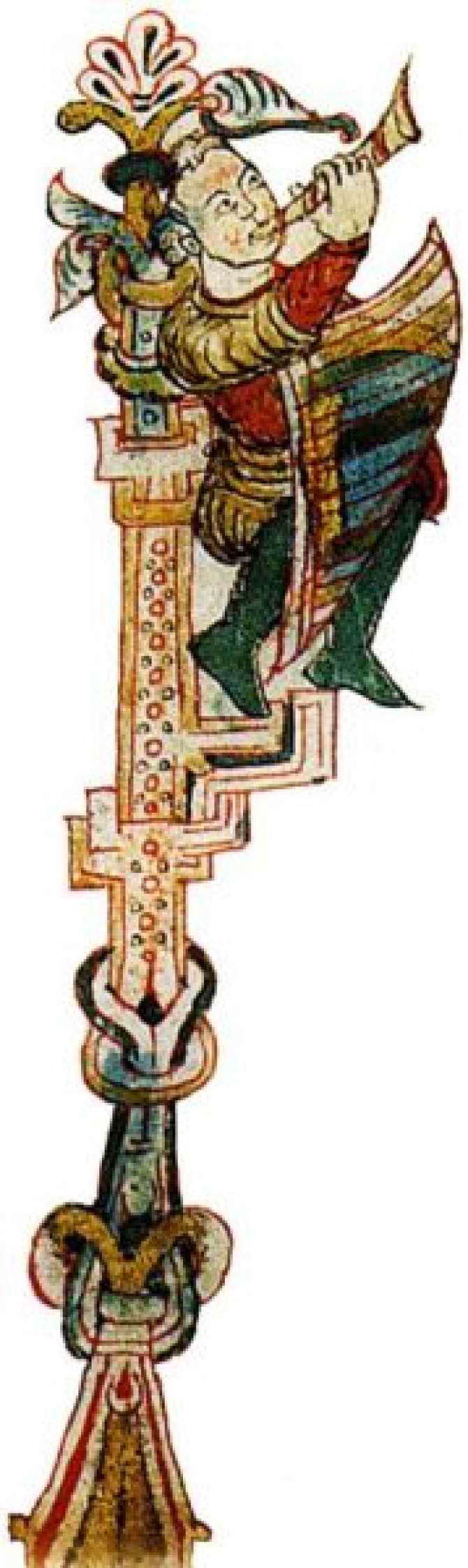 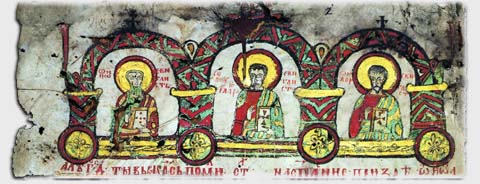 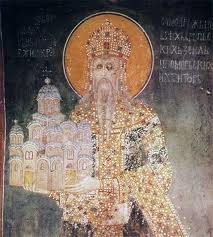 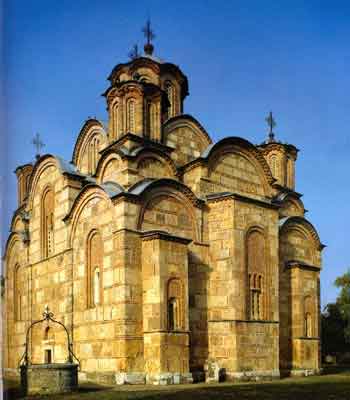 Грачаница
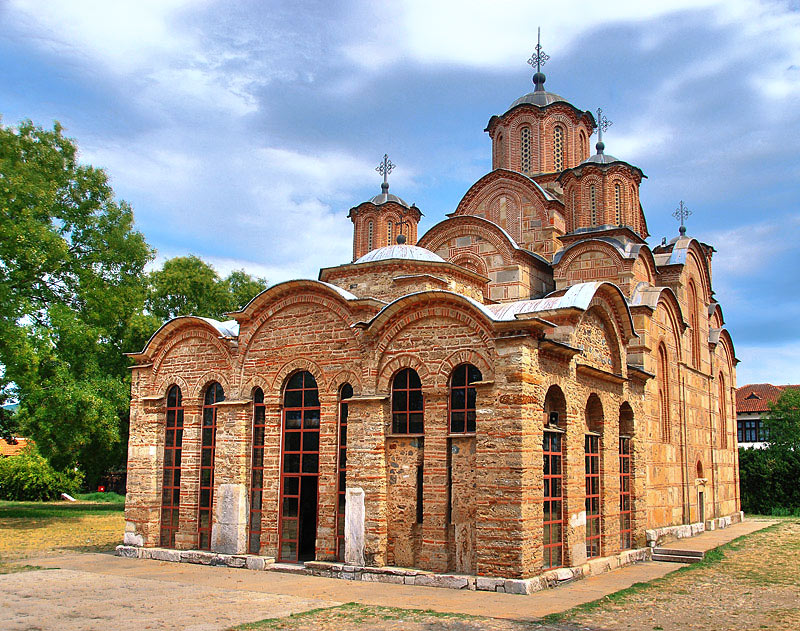 Ктитор:
Свети краљ
Милутин
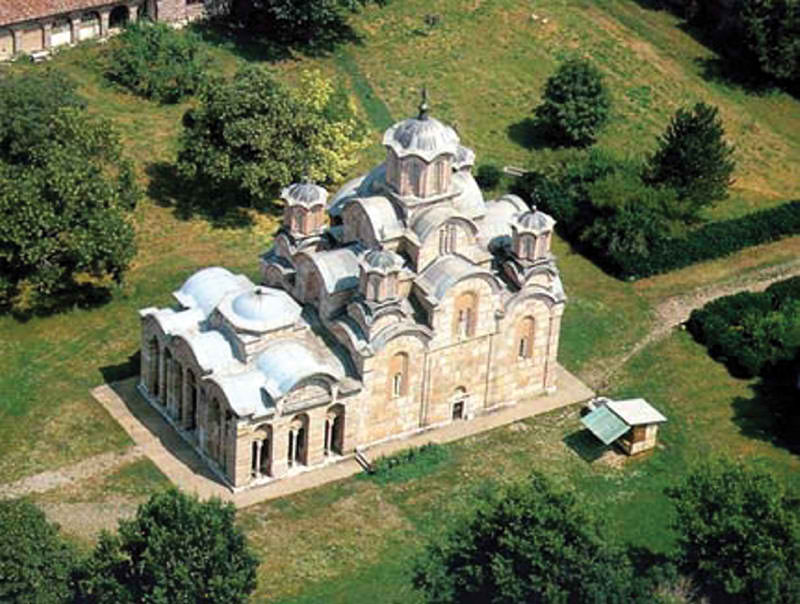 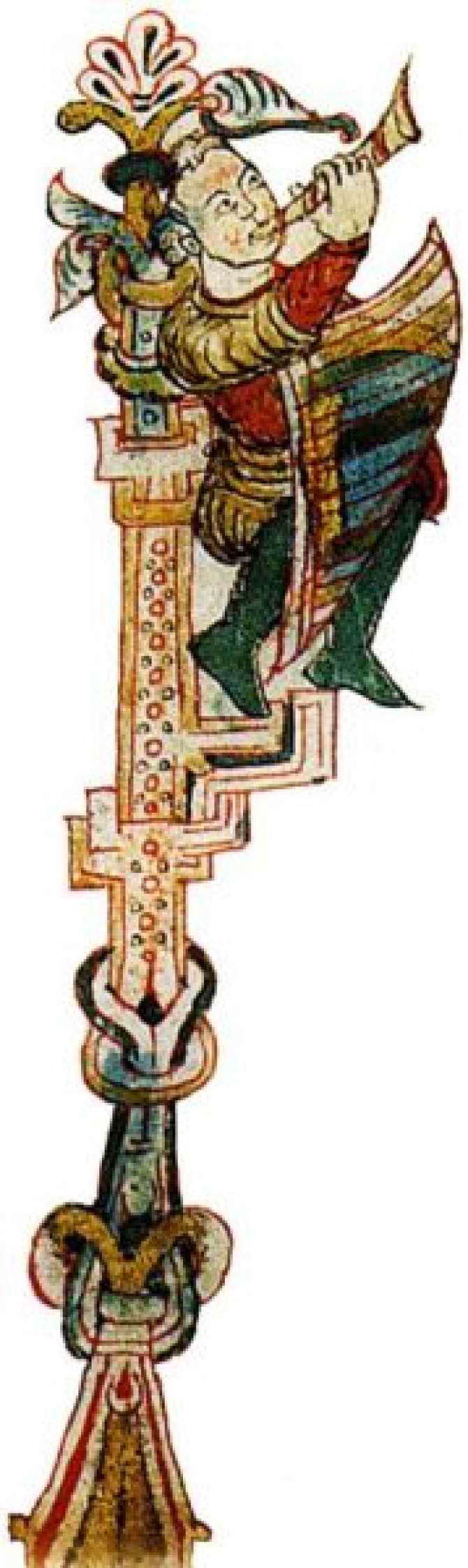 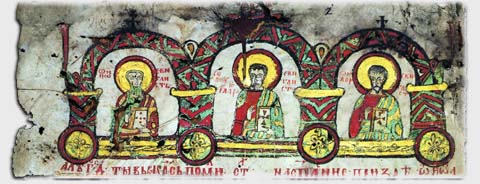 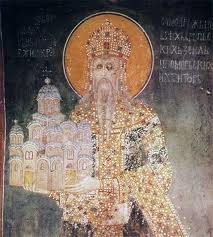 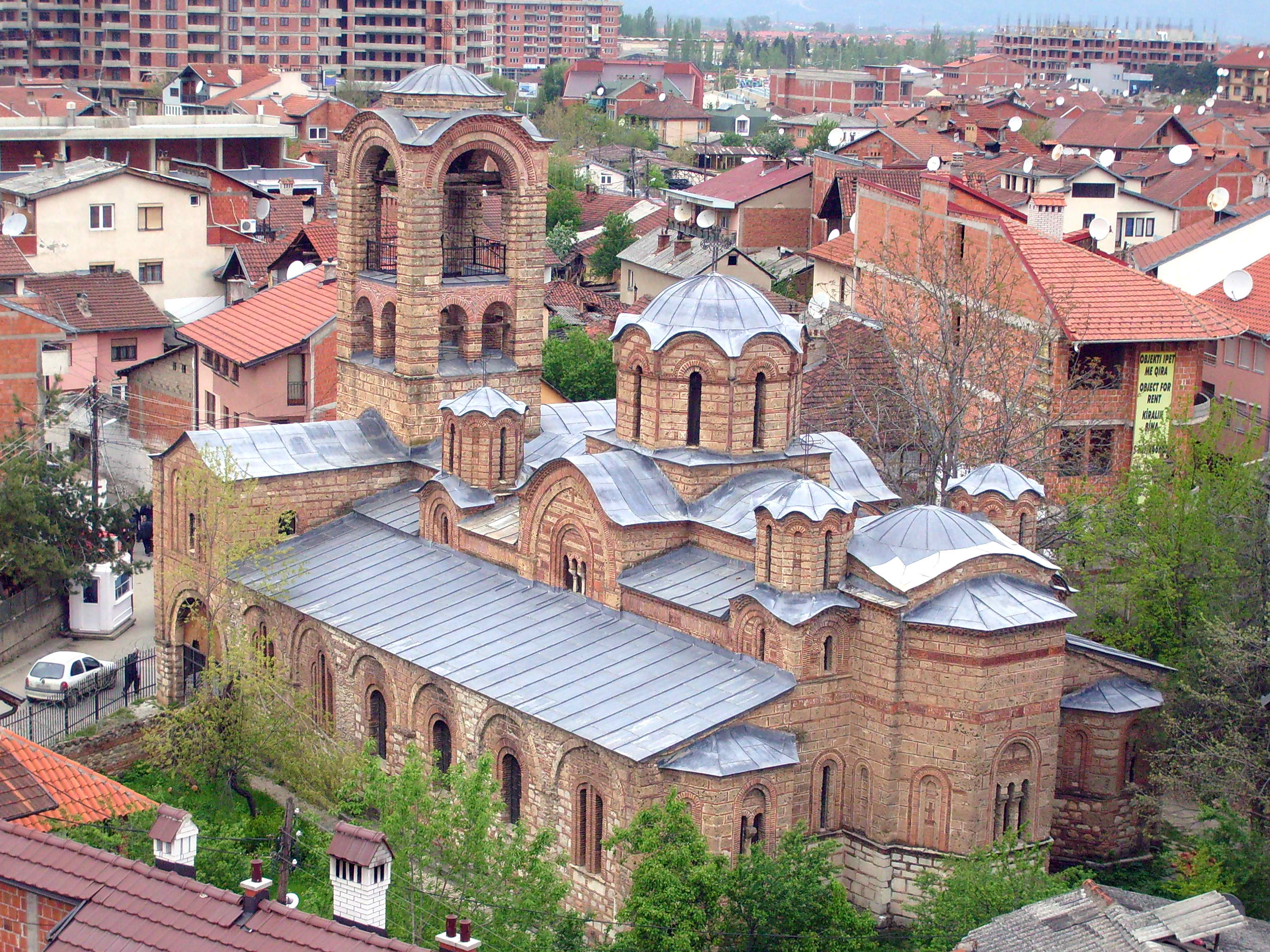 Богородица  Љевишка-Призрен
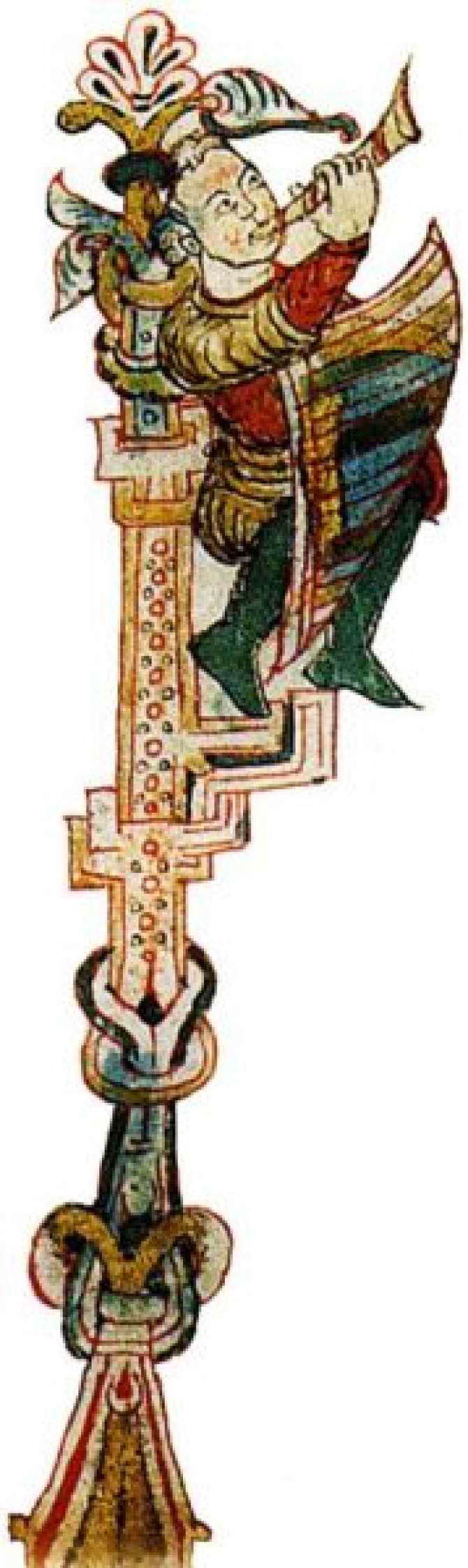 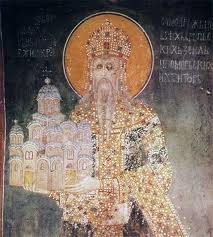 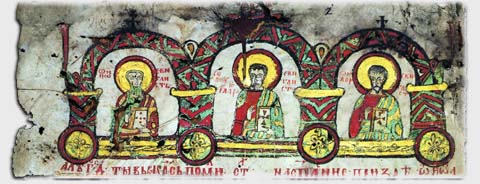 Ктитор:
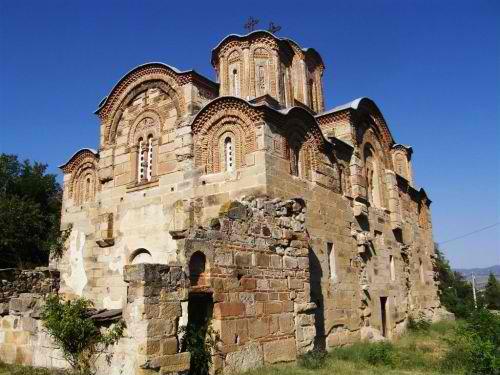 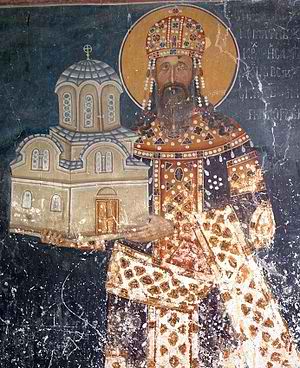 краљ Милутин
Нагоричано-Куманово
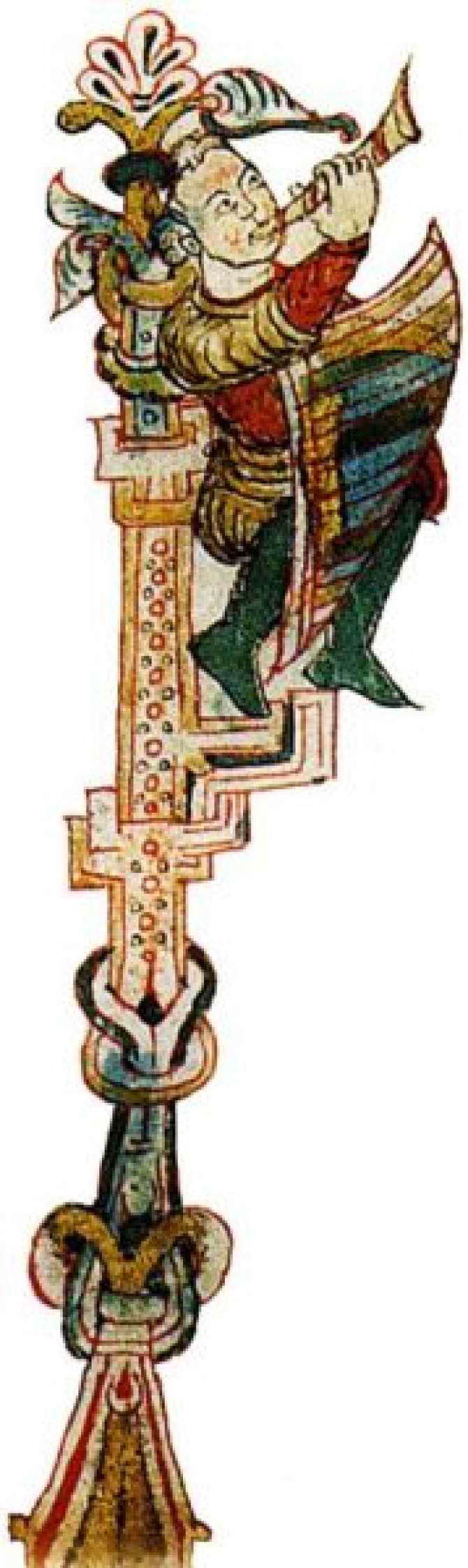 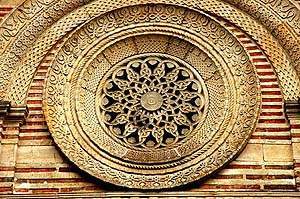 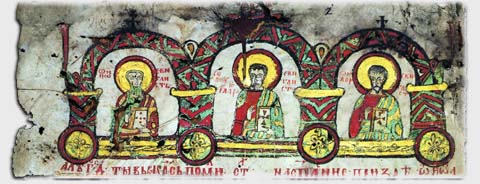 Моравска школа
НАЈОРГИНАЛНИЈИ СТИЛ
Од Маричке битке 1371. до пада Србије 1459.
Одлике:
Утврђење, розете, комбинација црвено-беле опеке.
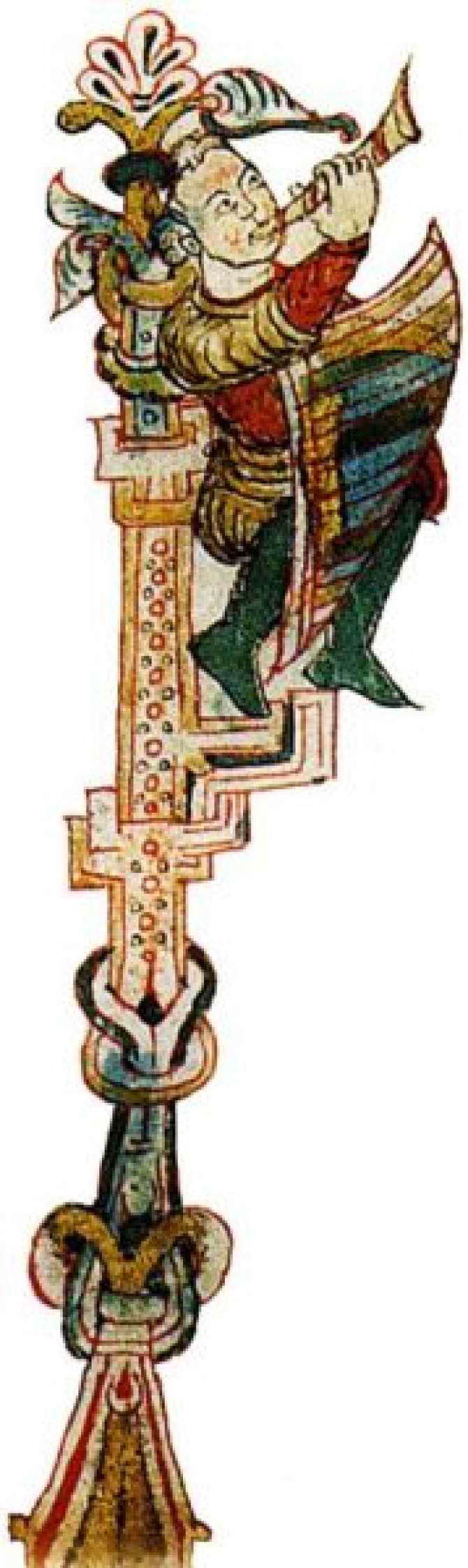 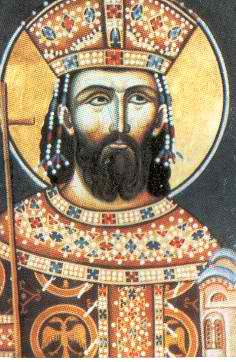 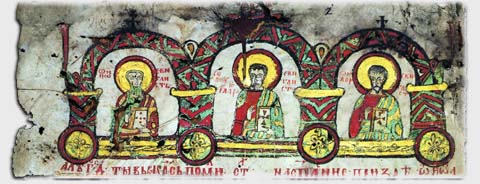 Лазарица
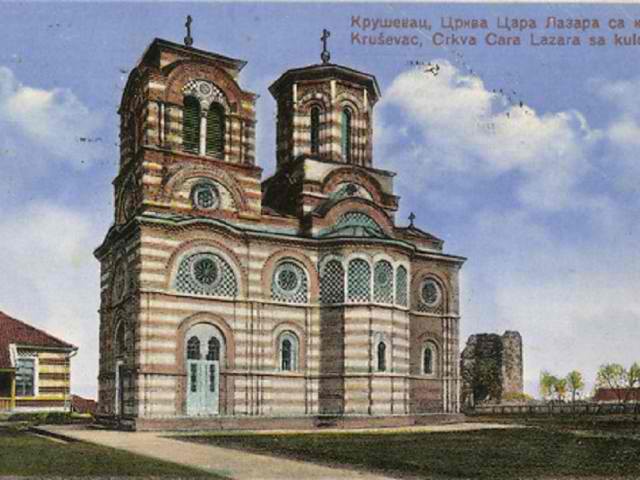 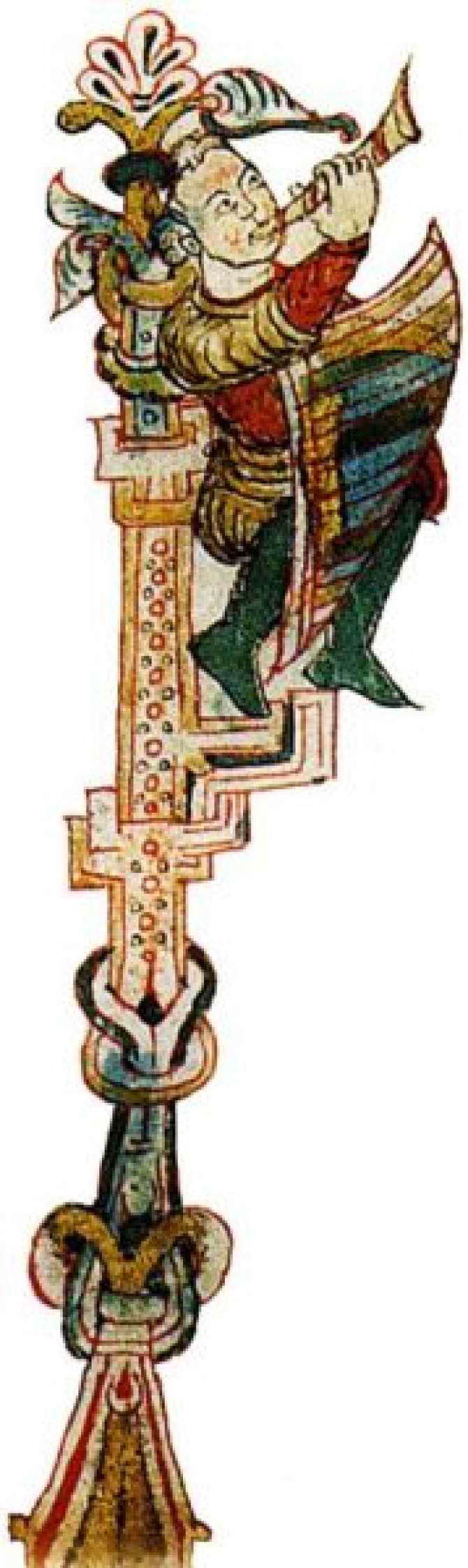 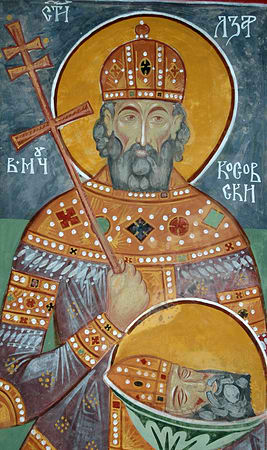 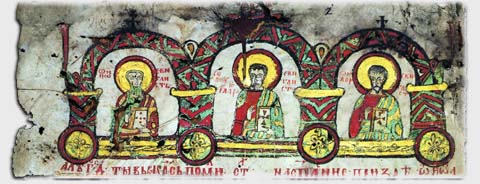 Раваница-кнез Лазар
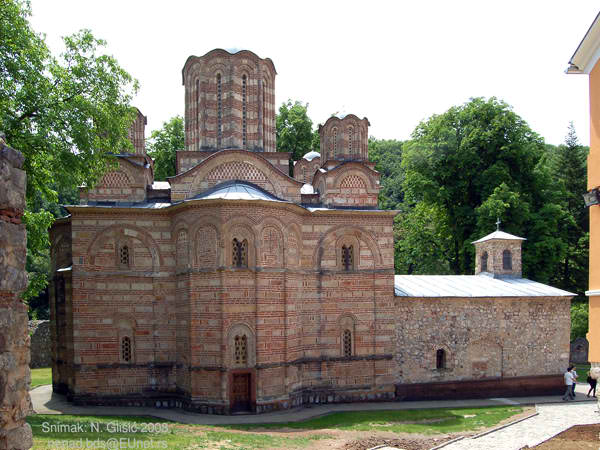 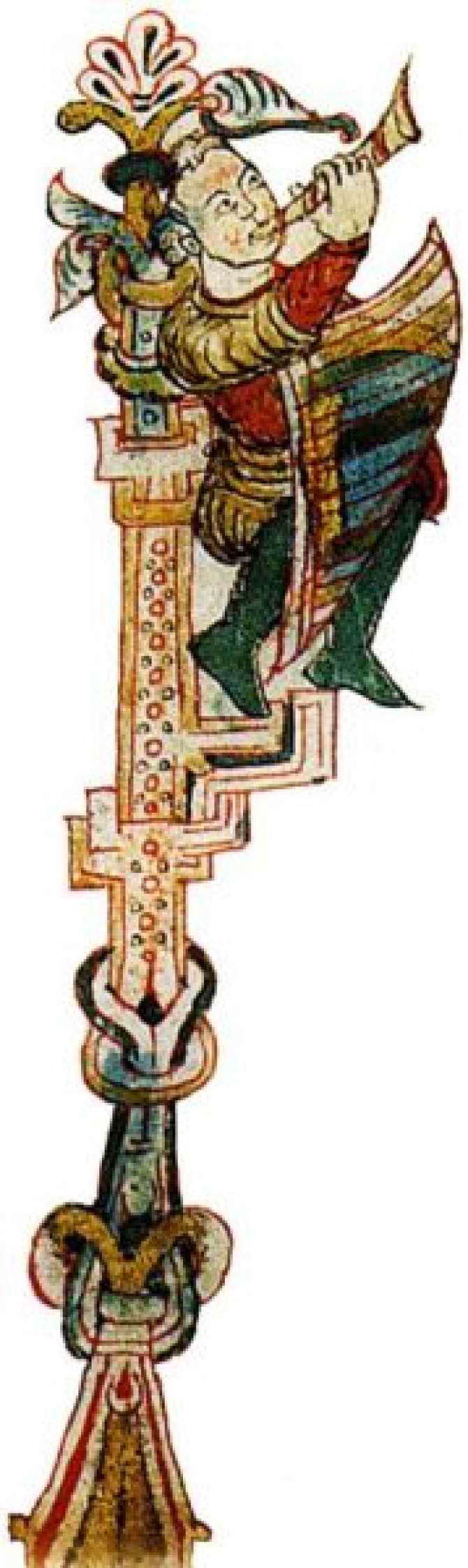 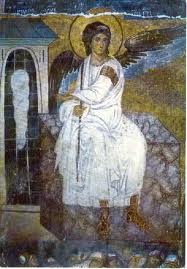 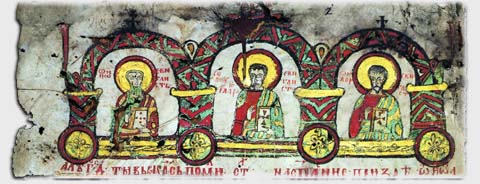 Ктитор:
кнегиња  Милица
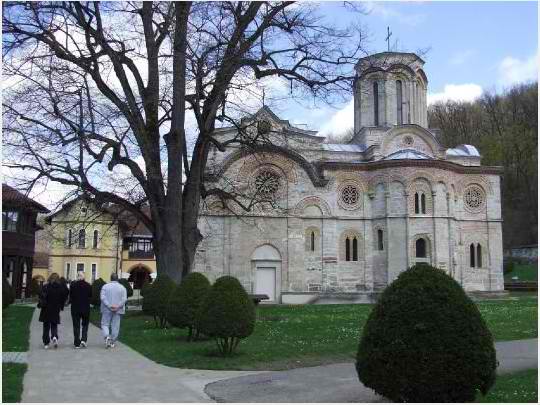 Љубостиња
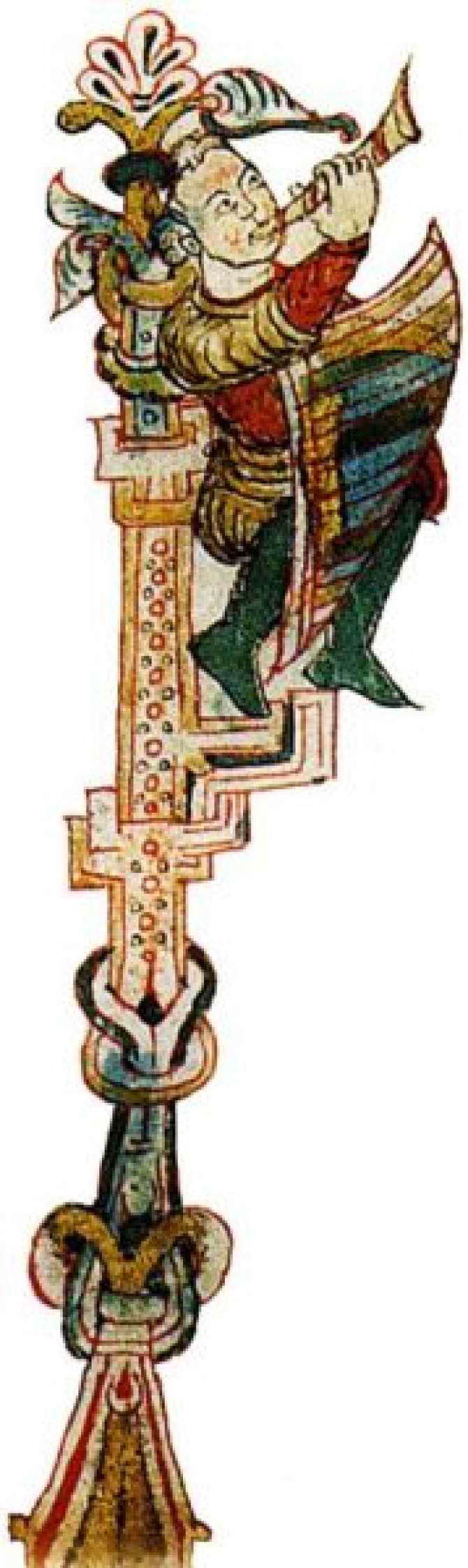 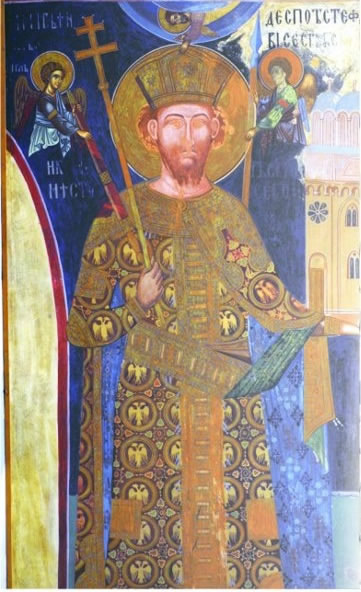 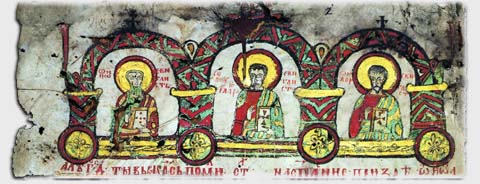 Манасија= Ресава
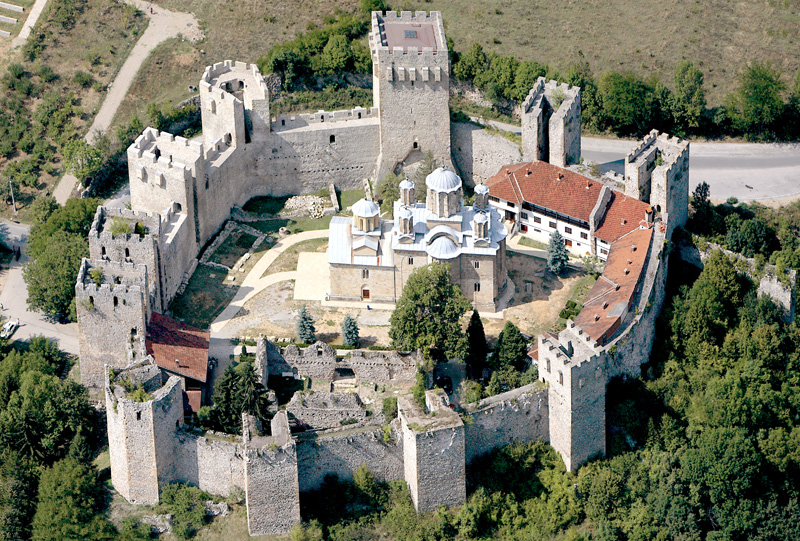 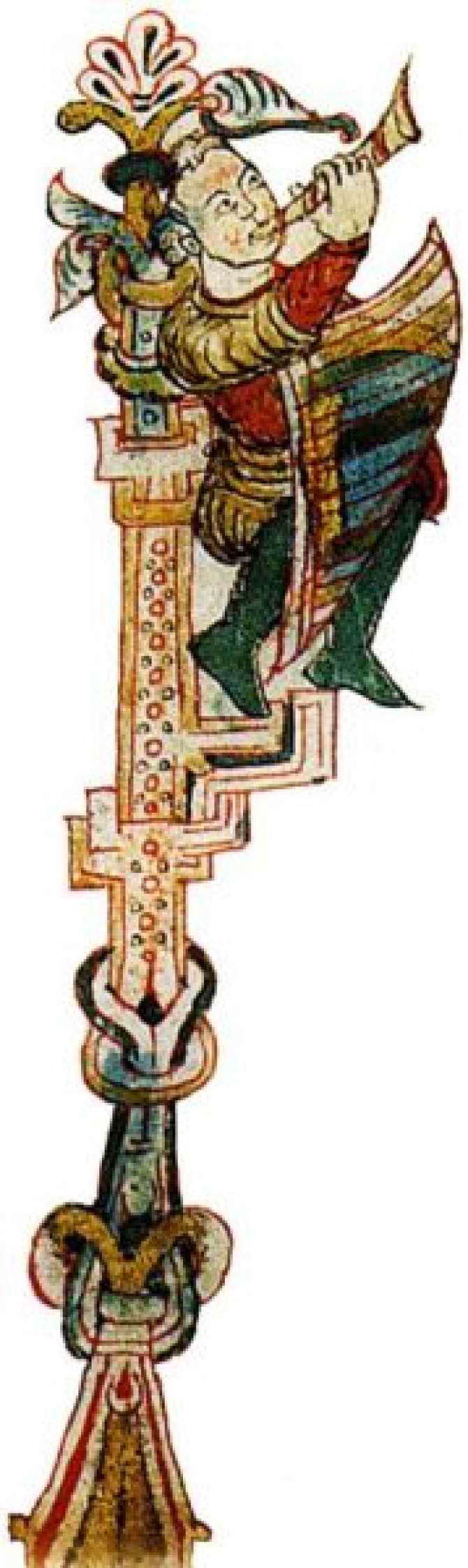 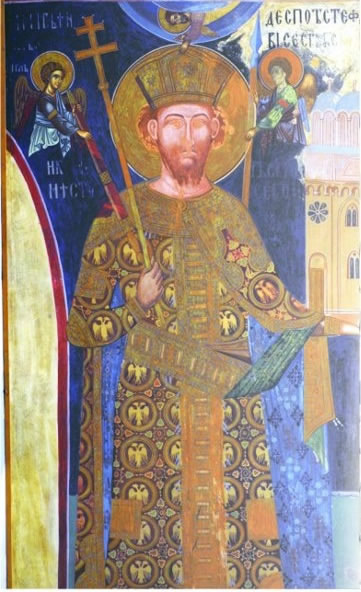 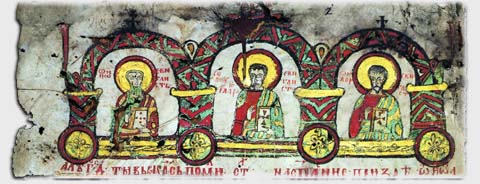 Стефан

Лазаревић
Манасија= Ресава
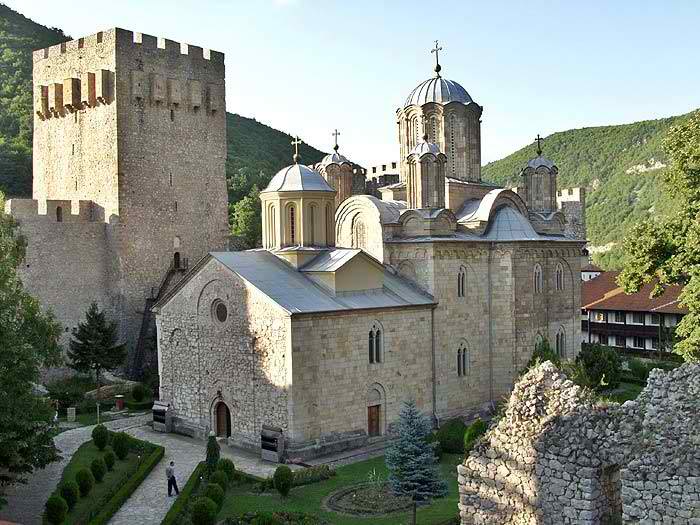 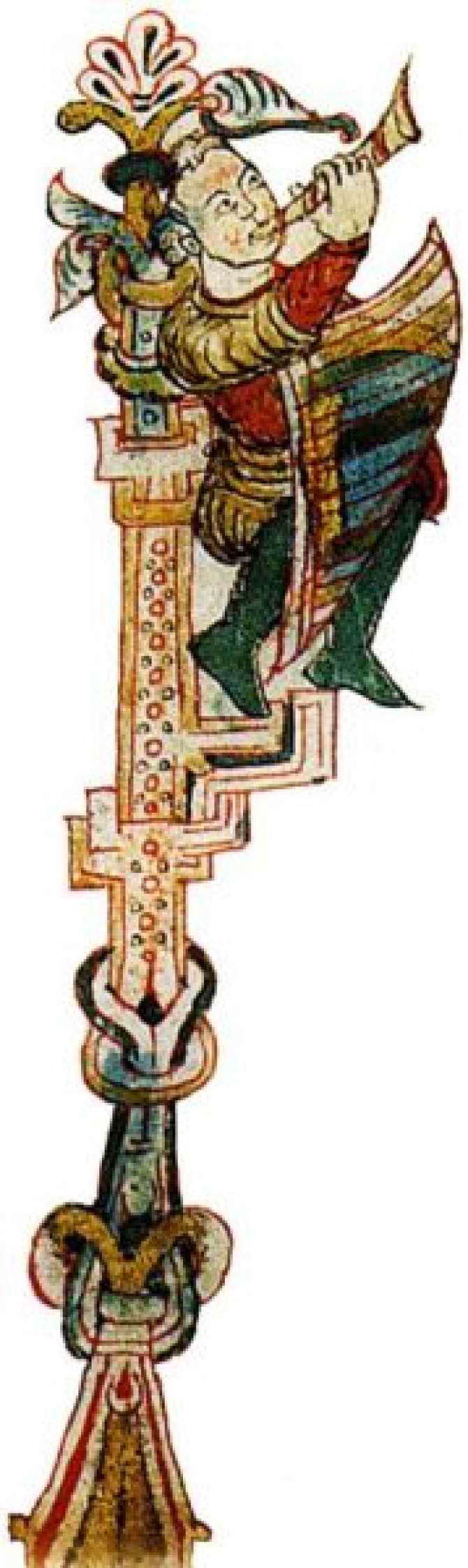 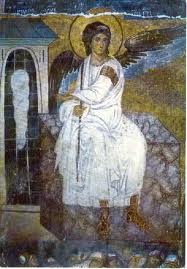 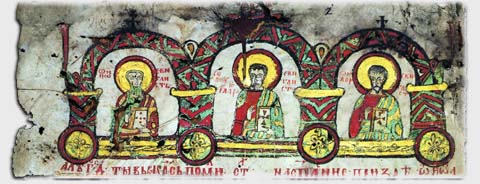 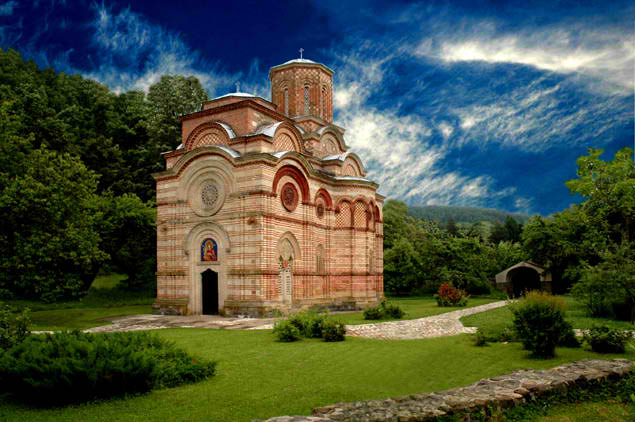 Манастир Каленић је задужбина протовестијера Богдана, његове жене Милице и његовог брата Петра. Црква је подигнута и живописана између 1407. и 1413. године.
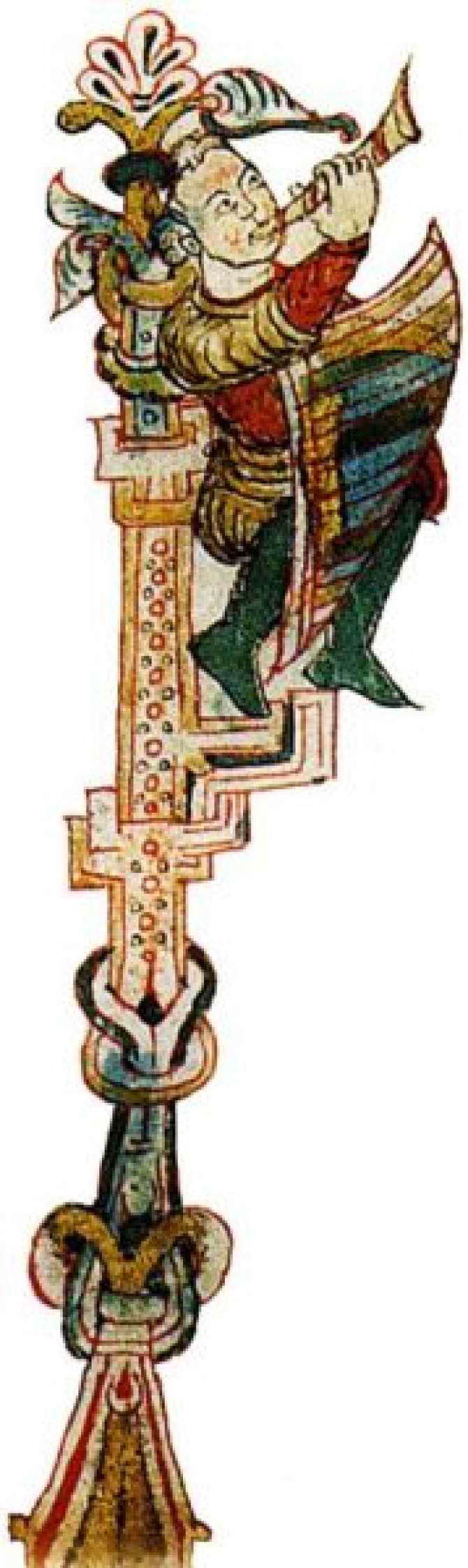 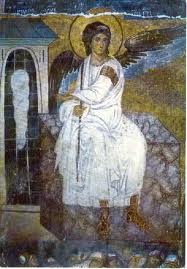 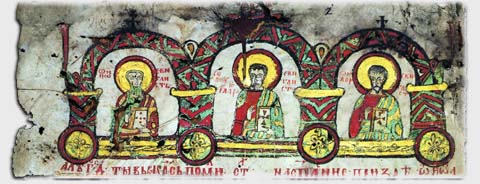 Сликарство
Фреске
 Иконе
 Минијатуре
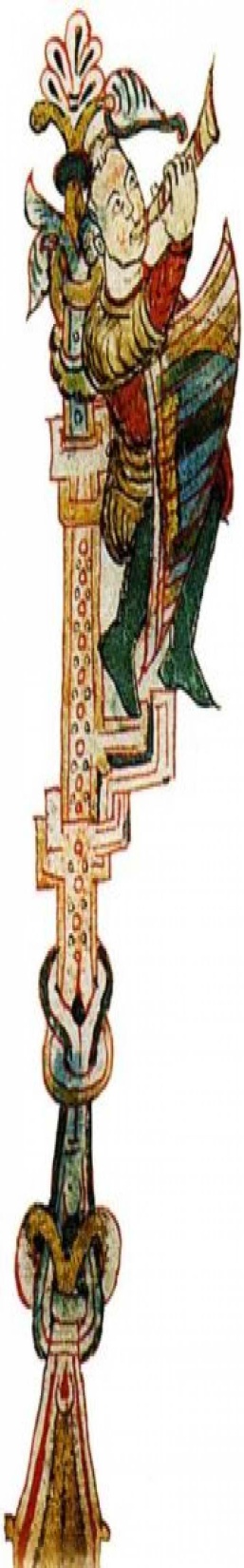 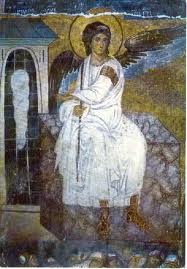 Фреске-слике на свежем малтеру
Византијско плаво-боја позадине на фрескама.
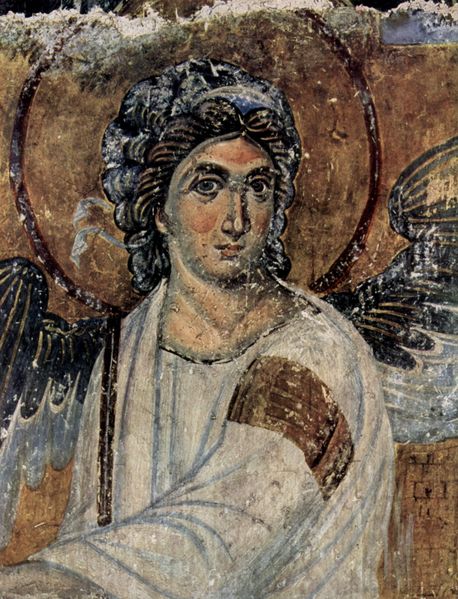 Фреске Милешеве се убрајају међу најбоља европска остварења 13. века, а од њих најпознатијa је Бели Анђео, у склопу фреске Мироноснице на Христовом гробу.
    Најлепша срењовековна фреска.
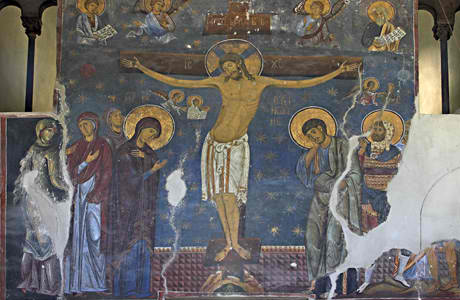 Распеће Христа-Студеница
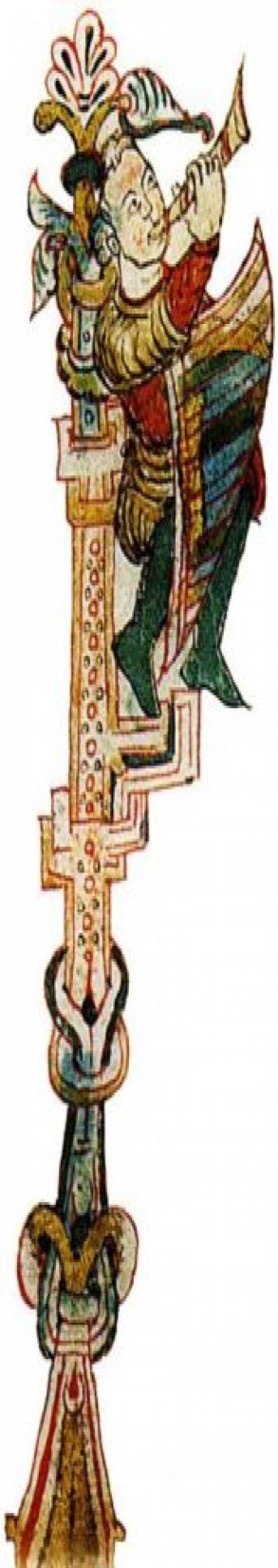 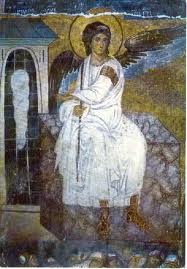 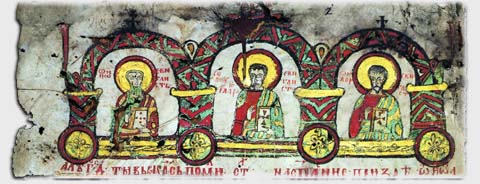 Богородица Тројеручица
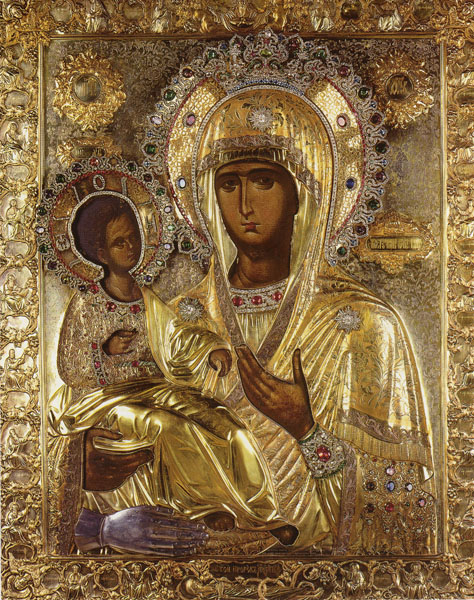 Иконе-слике светаца
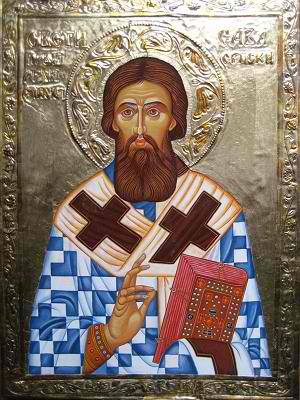 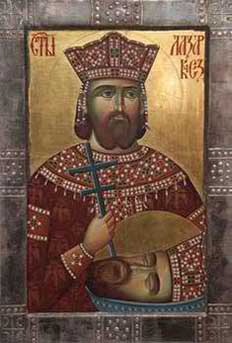 Јован Дамаскин
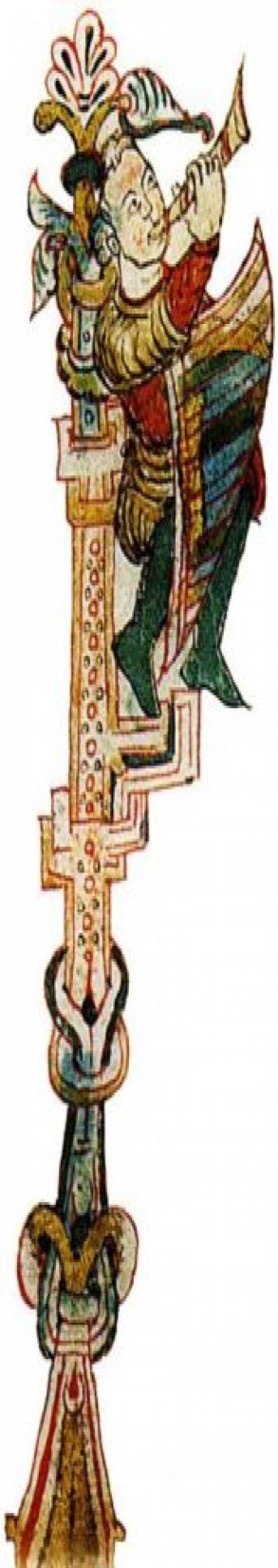 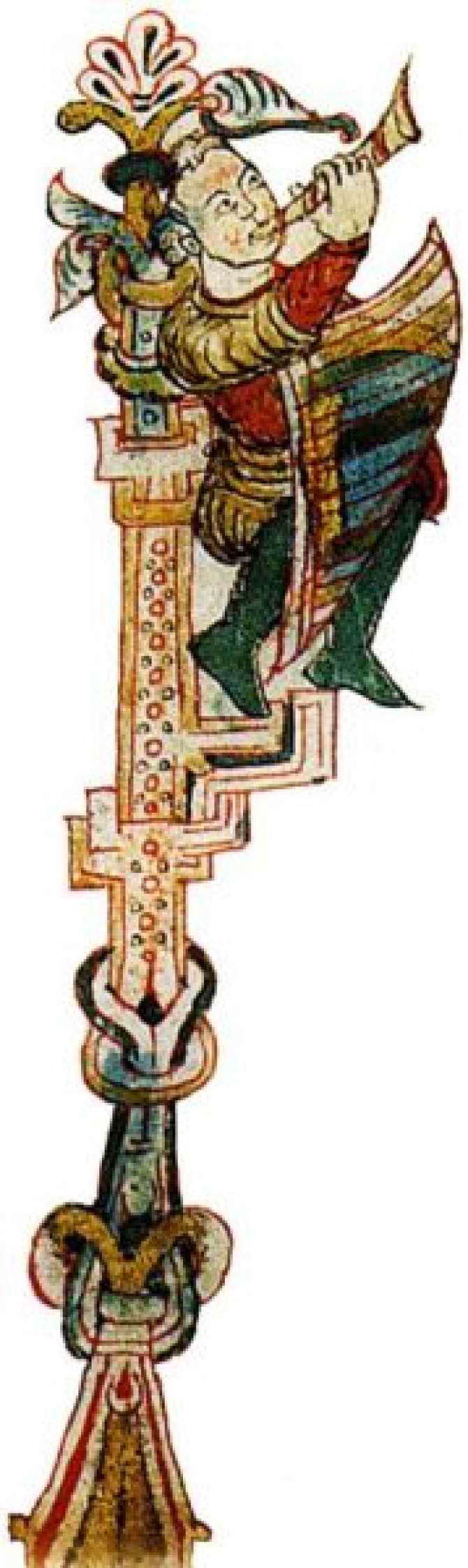 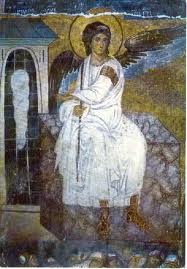 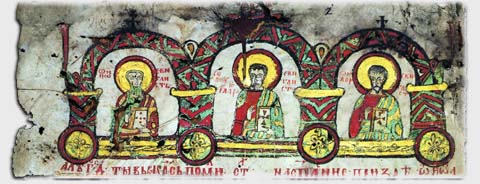 Иконостас-сталак за иконе
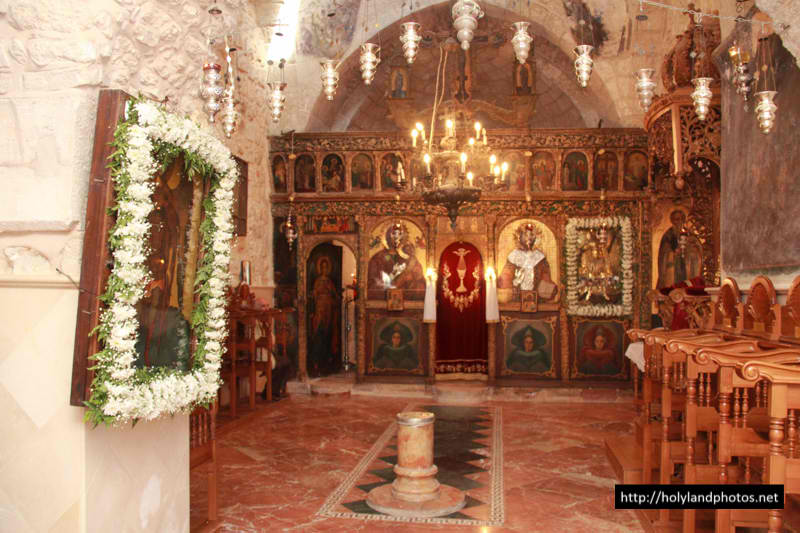 Иконостас у цркви Стефана Дечанског у Јерусалиму
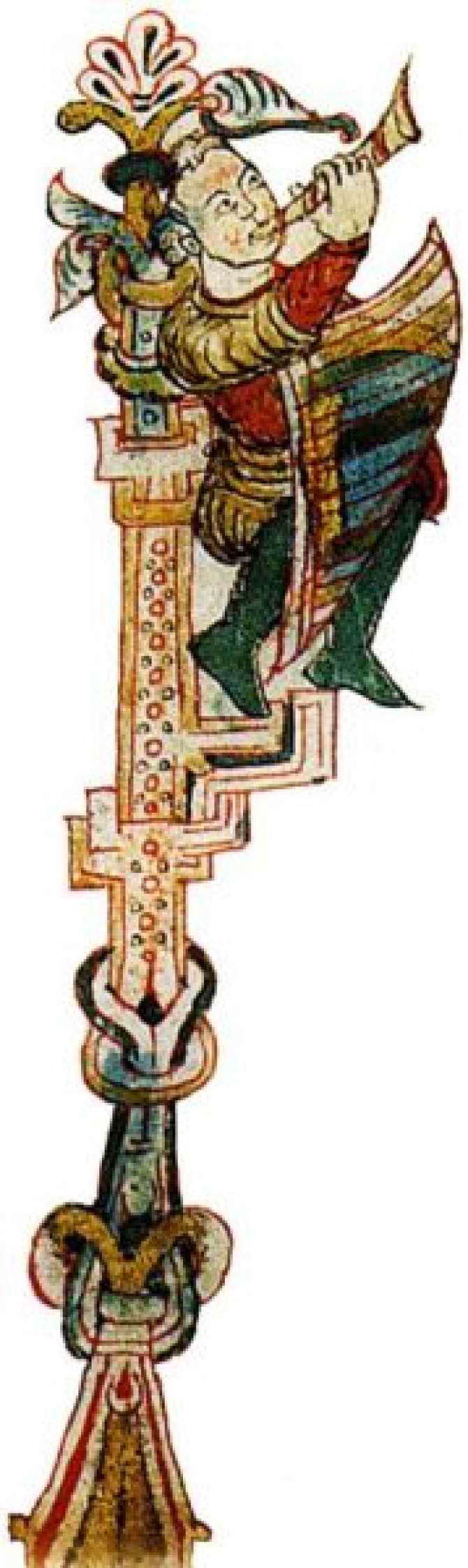 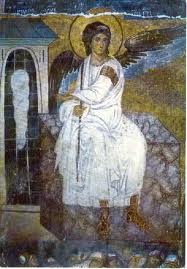 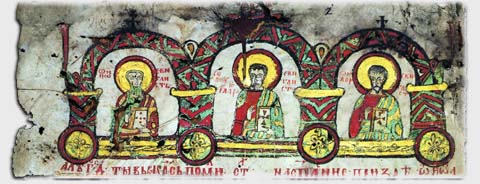 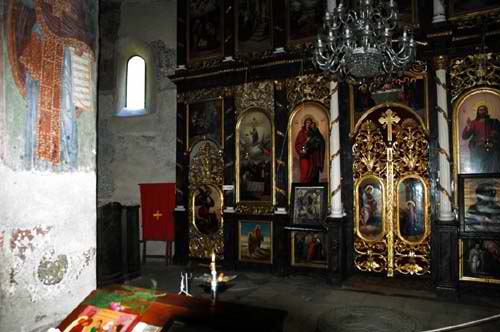 Иконостас у Љубостињи
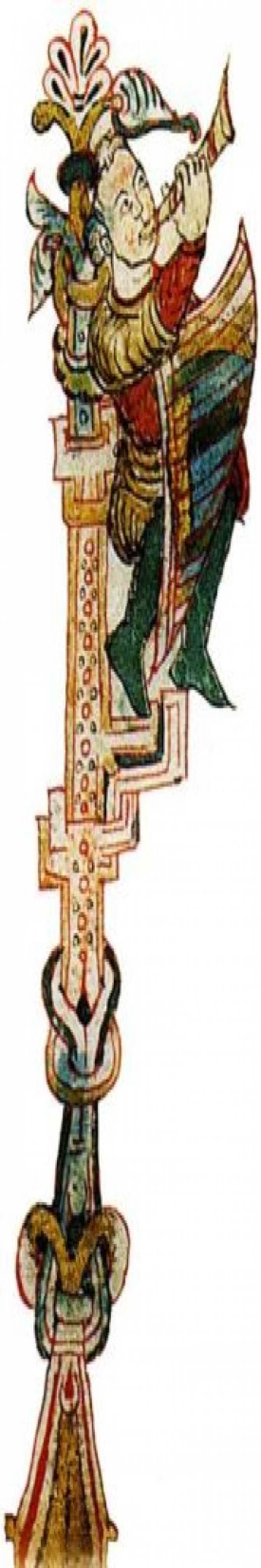 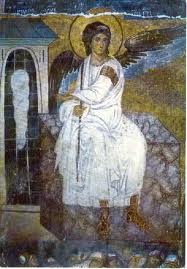 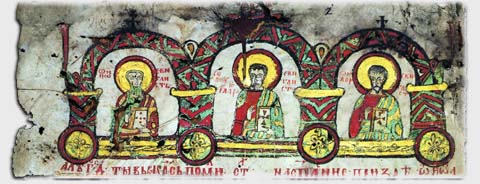 Минијатуре-цртежи на рукописима
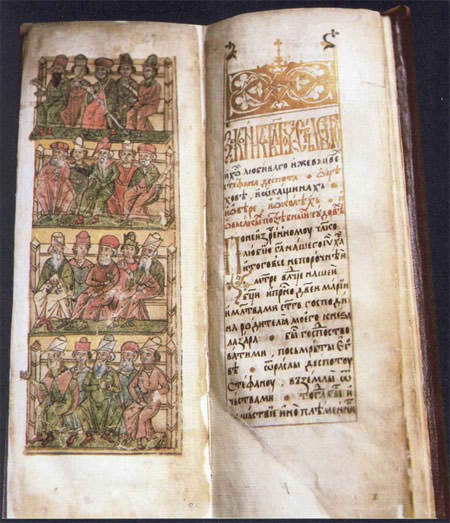 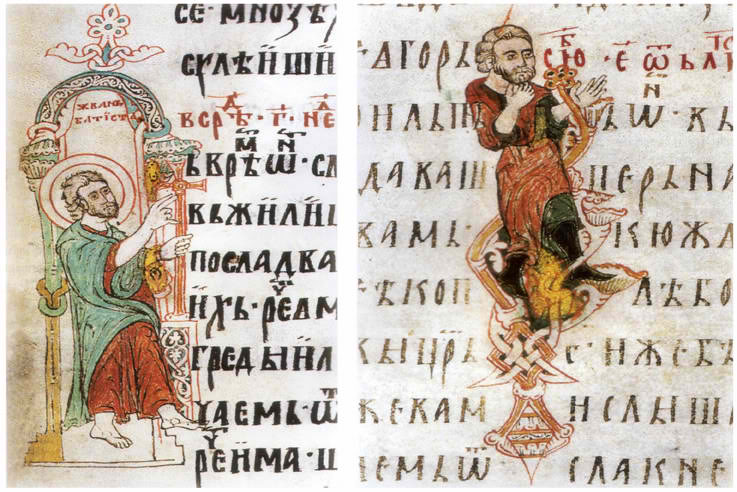 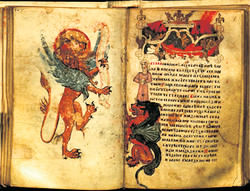 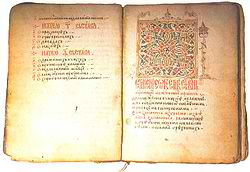 Никољданско  јеванђеље по Марку
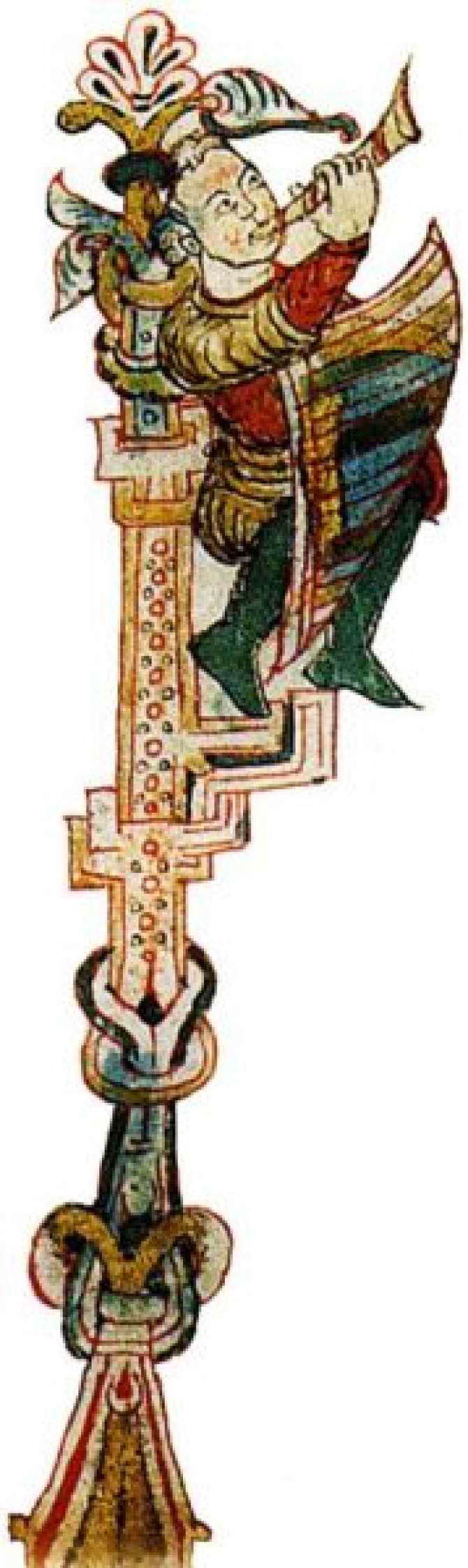 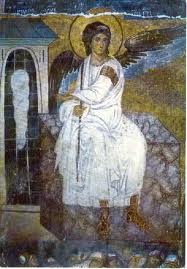 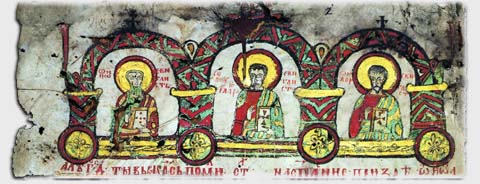 ОД  БОСАНСКЕ СРЕДЊОВЕКОВНЕ КУЛТУРЕ  САЧУВАНИ СУ САМО 
                    СТЕЋЦИ-НАДГРОБНИ СПОМЕНИЦИ.
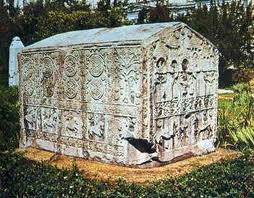 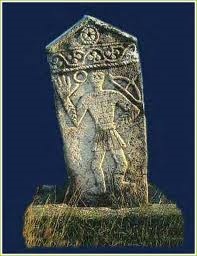 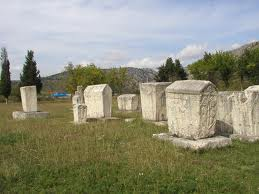 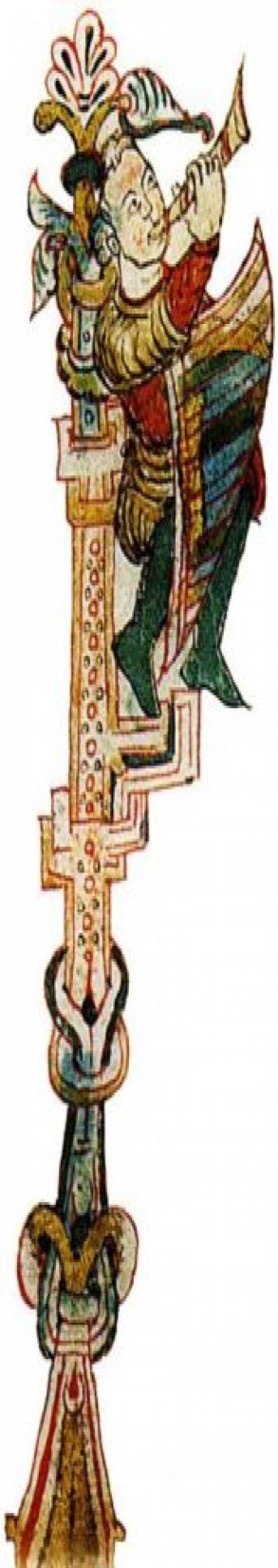 Покажи
шта 
знаш!
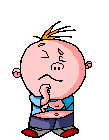 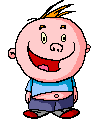 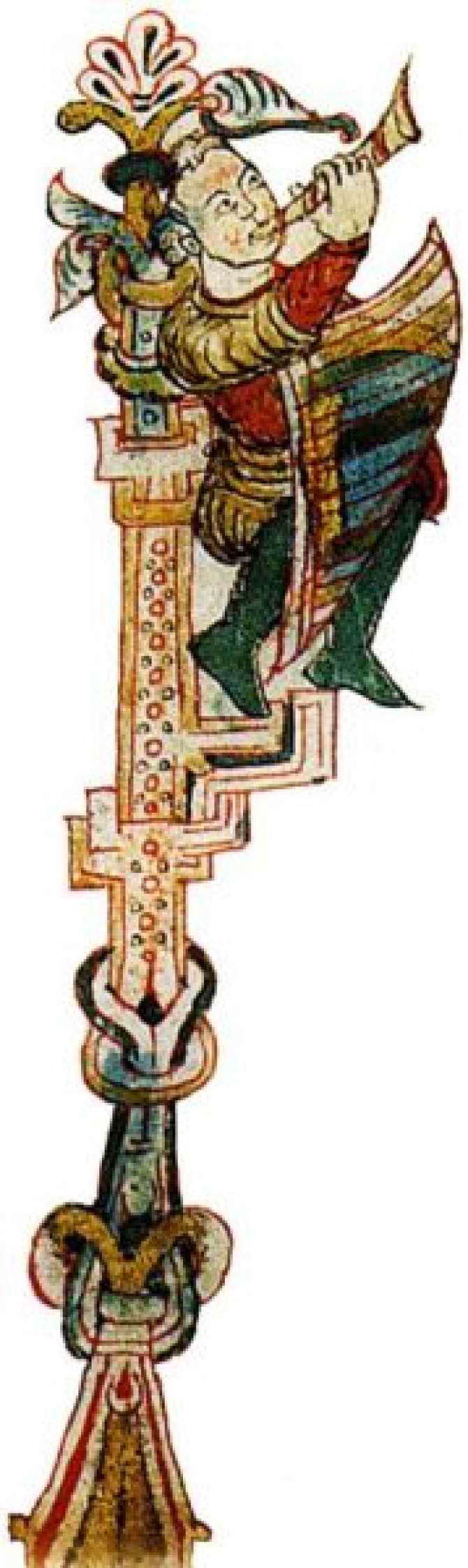 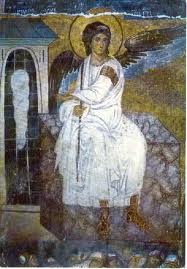 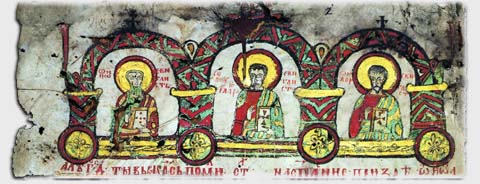 1.У стилске школе у грађењу цркава у средњовековној Србији не спада:
а) Рашка школа
б) Српсковизантијски стил
в) Ресавска школа
г) Моравска школа
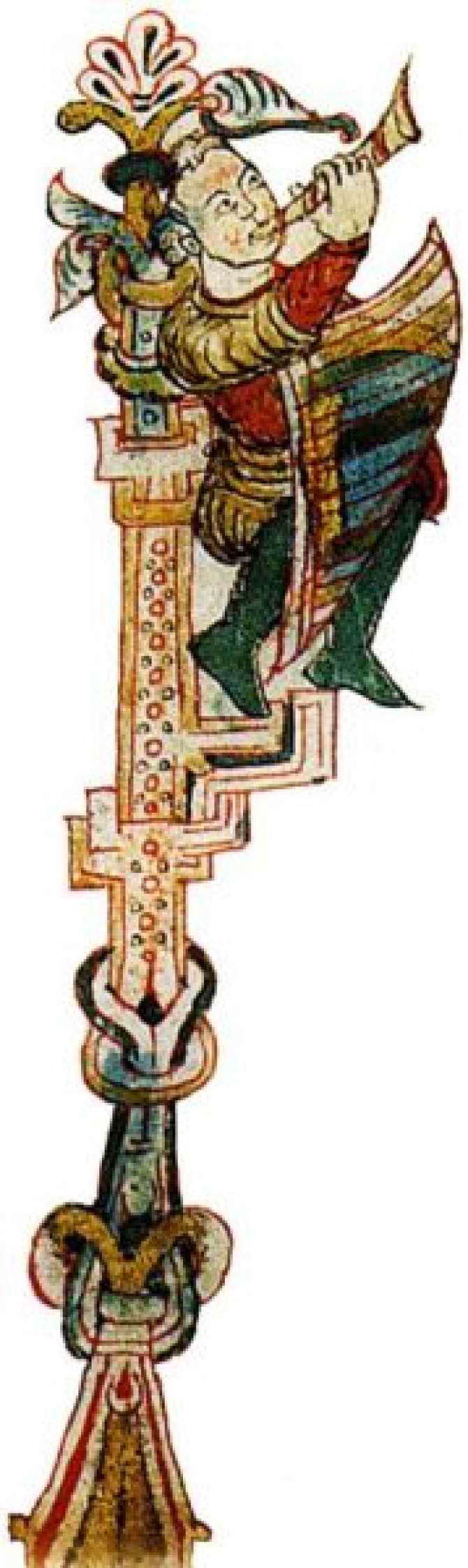 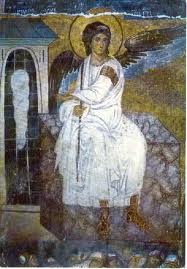 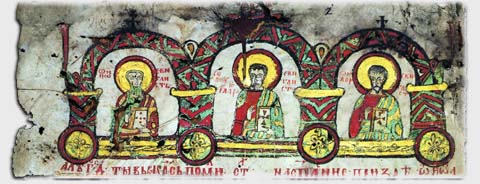 2.Мешавина елемената романике, готике и византијског стила одлике су :
а) Рашке школе
б) Моравске школе
в) Српсковизантијског стила
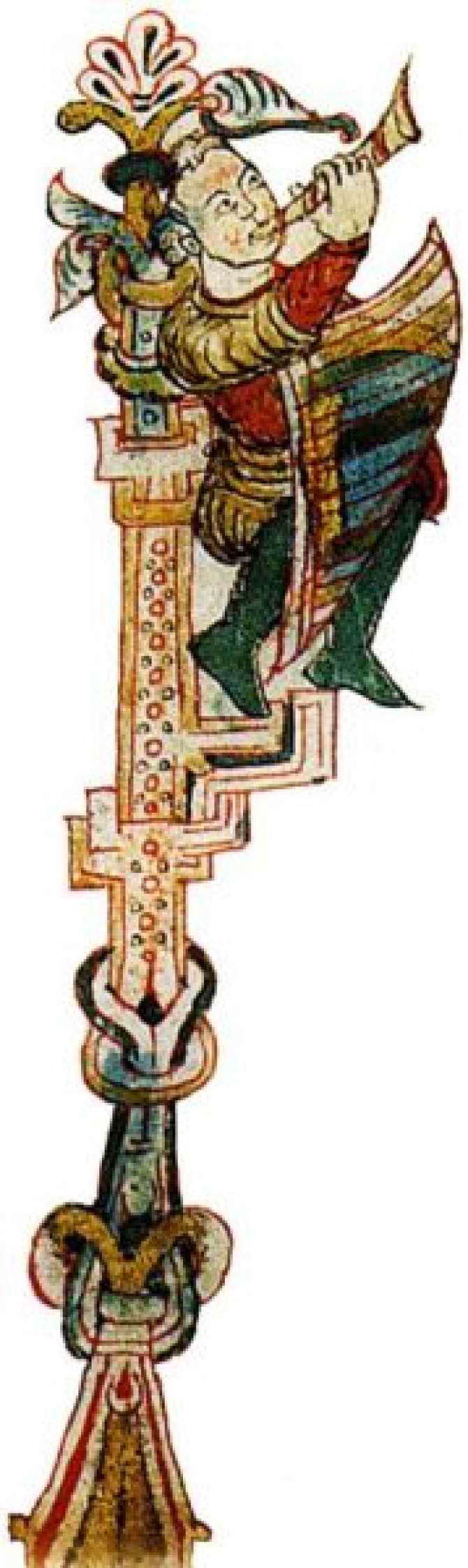 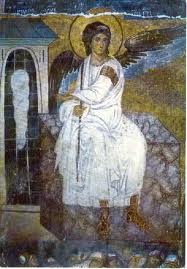 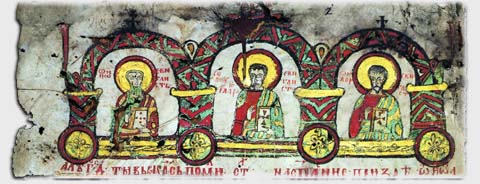 3. Равнокраки крст у основи цркве, 1-5 купола одлике су :
а) Рашке школе
б) Моравске школе
в) Српсковизантијског стила
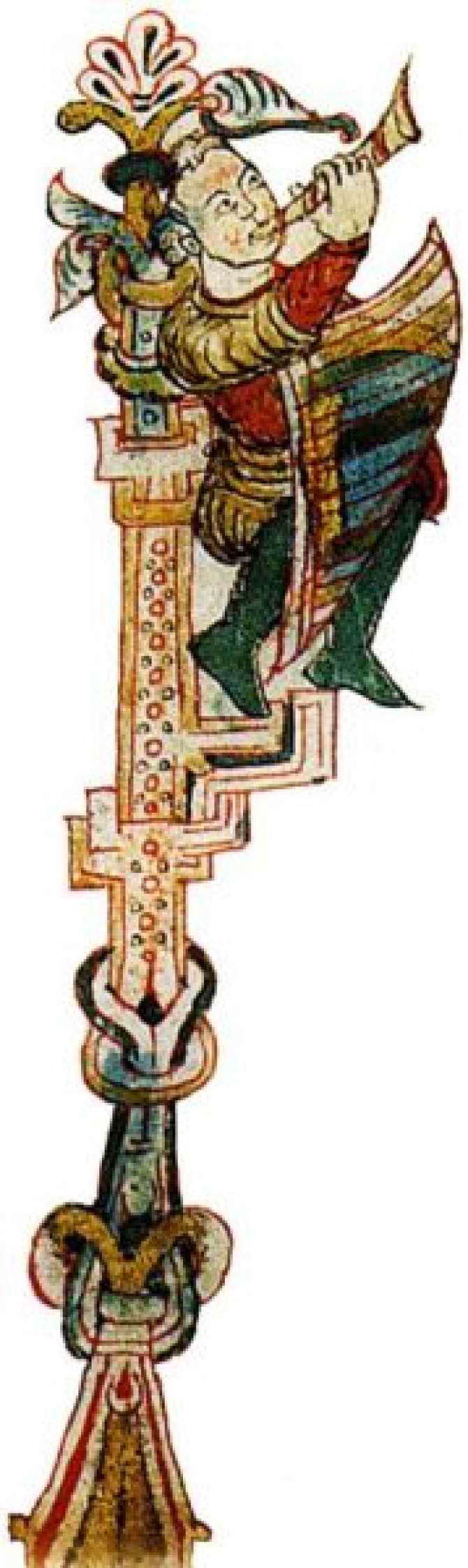 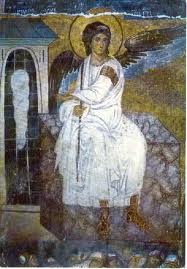 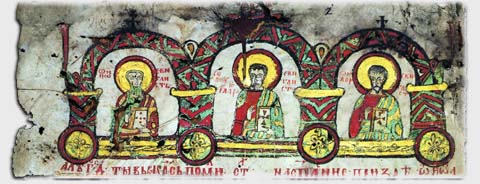 4. Утврђење, розете, комбинација црвено-беле опеке одлике су :
а) Рашке школе
б) Моравске школе
в) Српсковизантијског стила
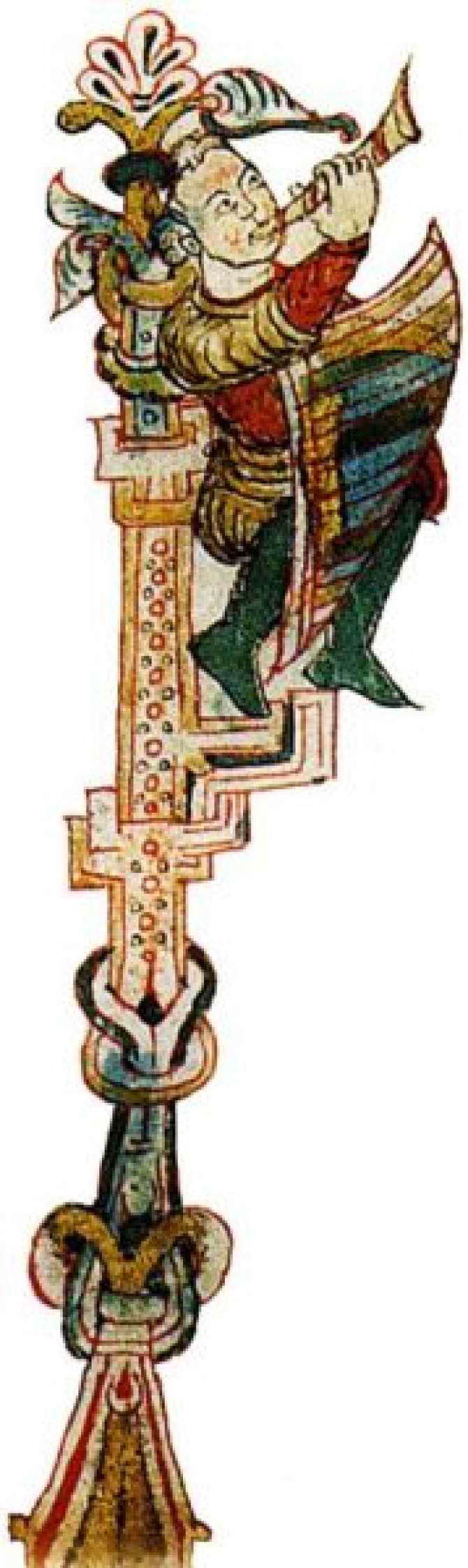 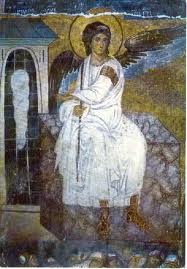 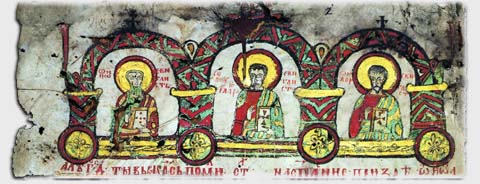 5. За најлепшу  средњовековну  фреску изабрана је :
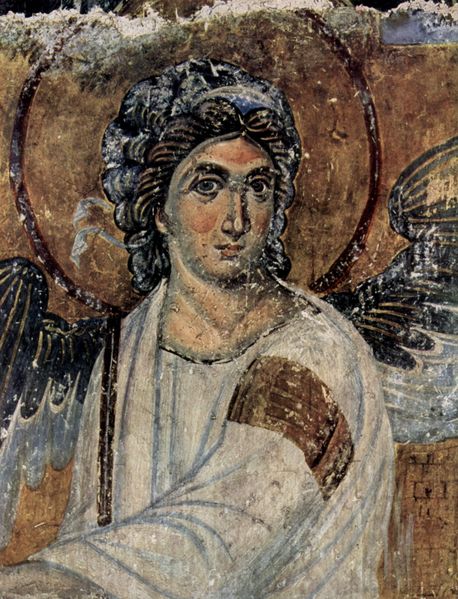 а ) Распеће Христа у Студеници
б) Бели Анђео у Милешеви
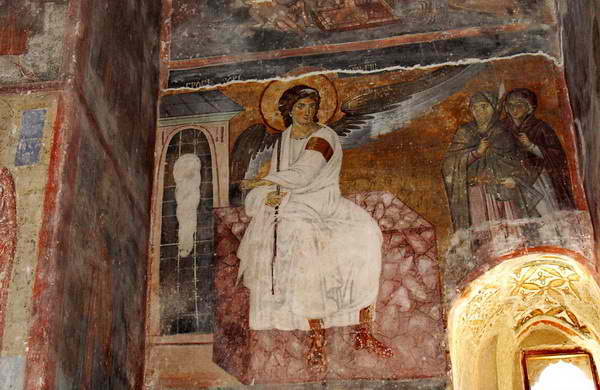 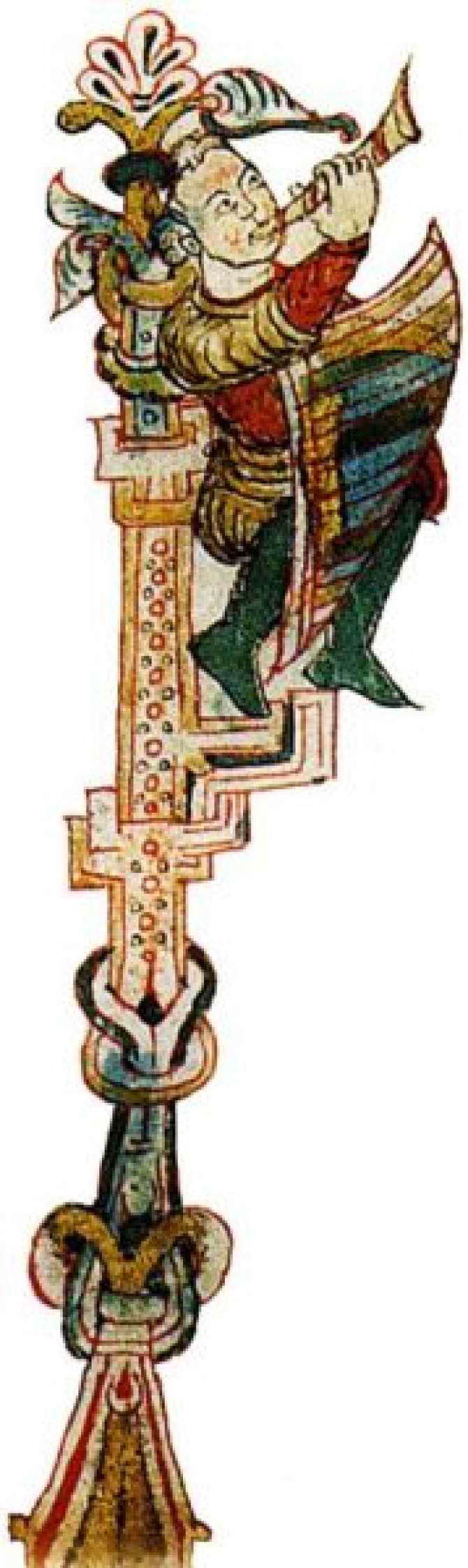 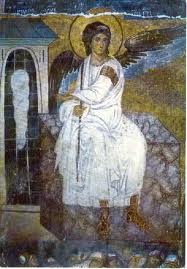 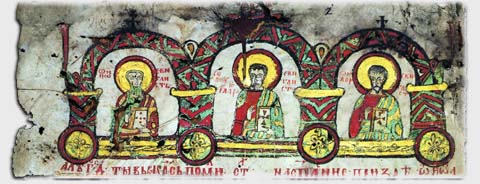 6. Средњовековни рукописи ( књиге)  украшаване  су :
а ) Розетама
б) Иконама
в) Минијатурама
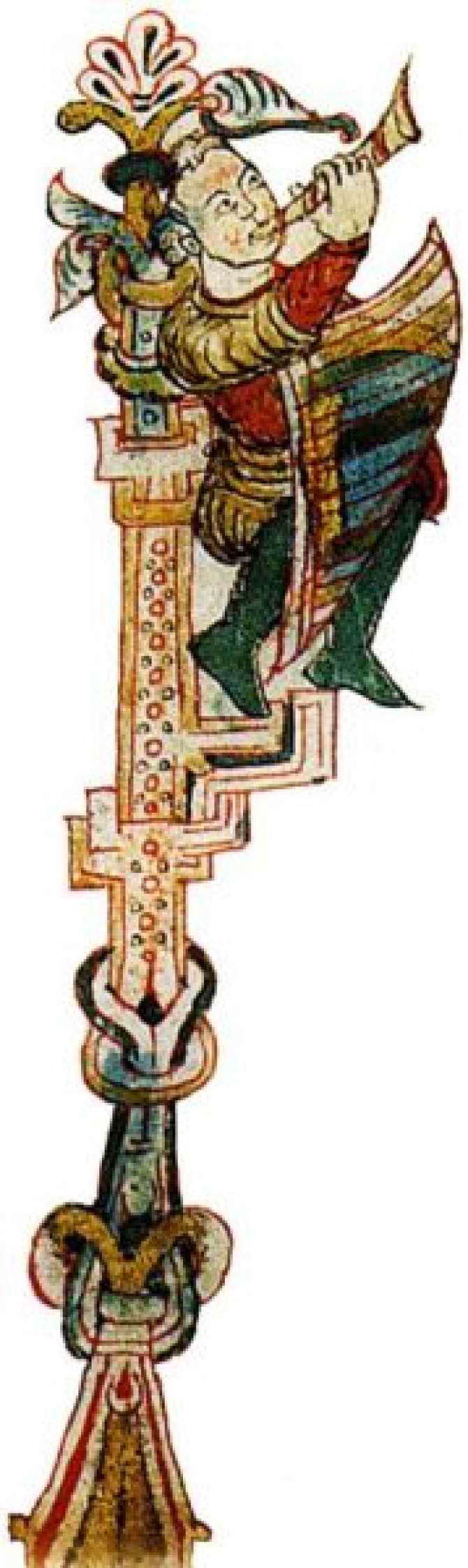 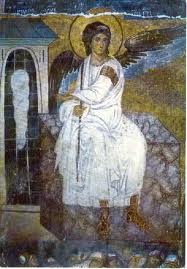 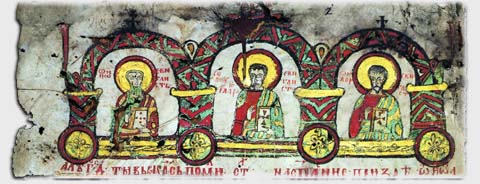 7.ОД  БОСАНСКЕ СРЕДЊОВЕКОВНЕ КУЛТУРЕ  САЧУВАНИ СУ САМО :
а ) Манастири
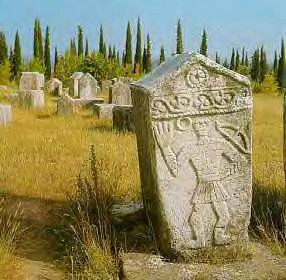 б) Иконостаси
в) Стећци
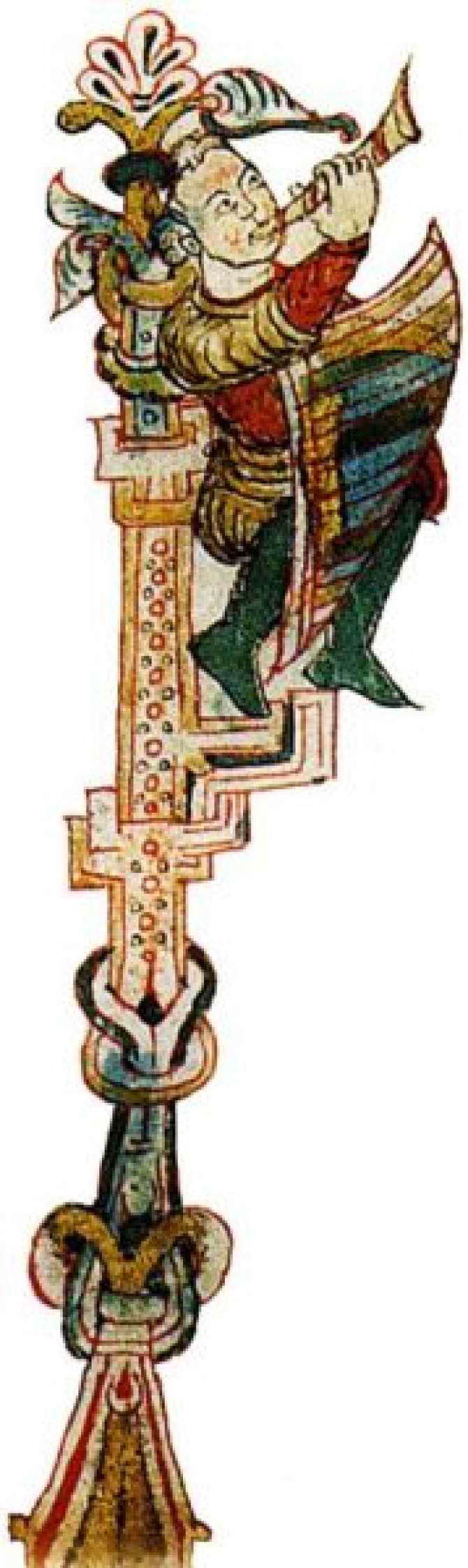 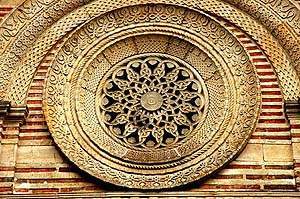 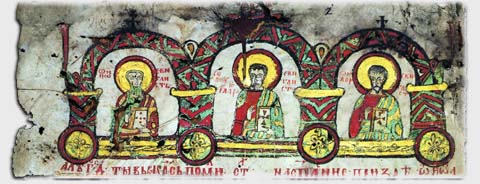 8.Розете су :
а ) Слике светаца
б) Украси на фасадама у облику круга
в) Цртежи на рукописима
9.Стећци су:
а ) Цртежи на рукописима
б ) Слике светаца
в) Надгробни споменици
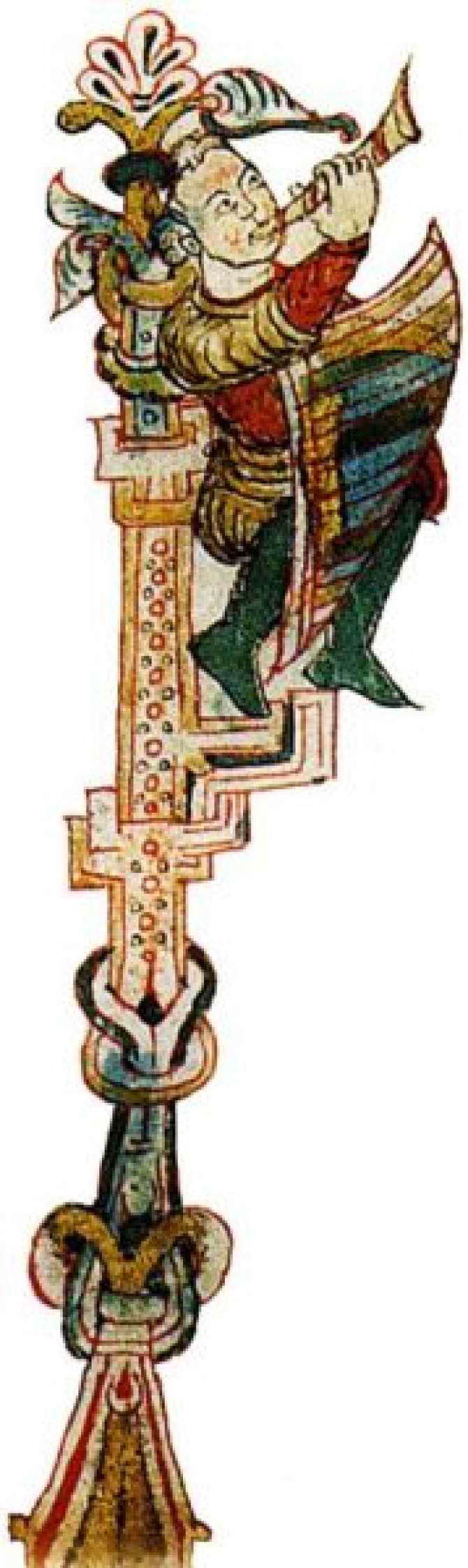 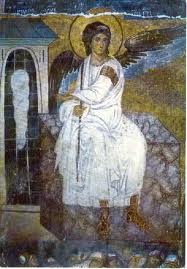 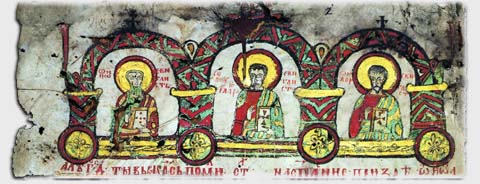 Хвала на пажњи!
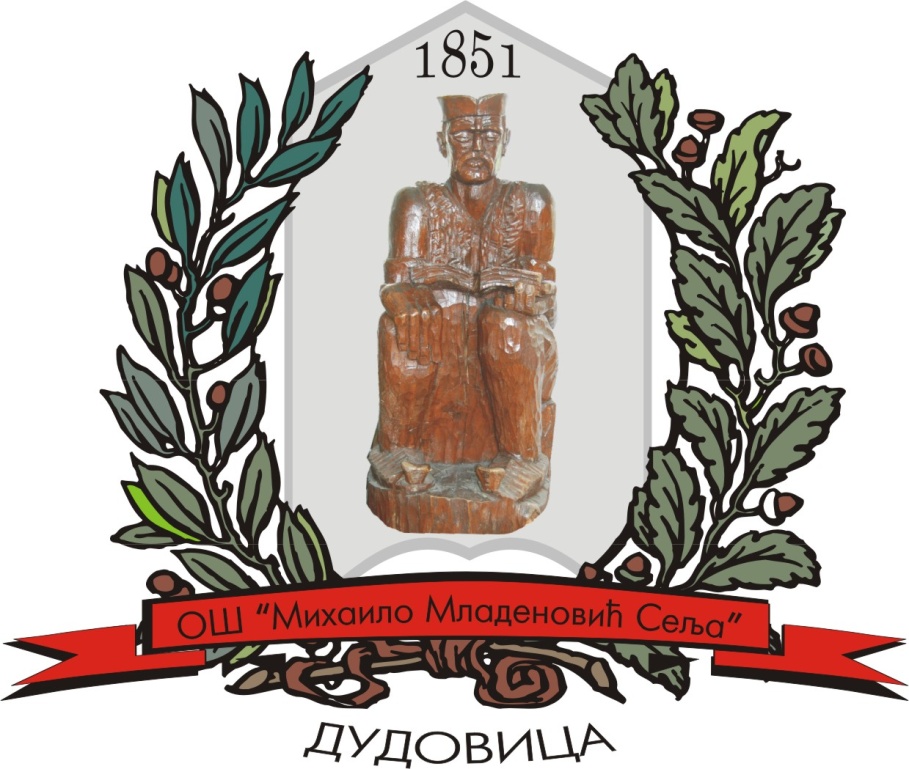 Музика -из филма Византијско плаво.